T506: Material Handling Robot
Team: Taylor Harvey, Diandra Reyes, Peter Watson, Alexander Wozny
ME Senior Design Team 506
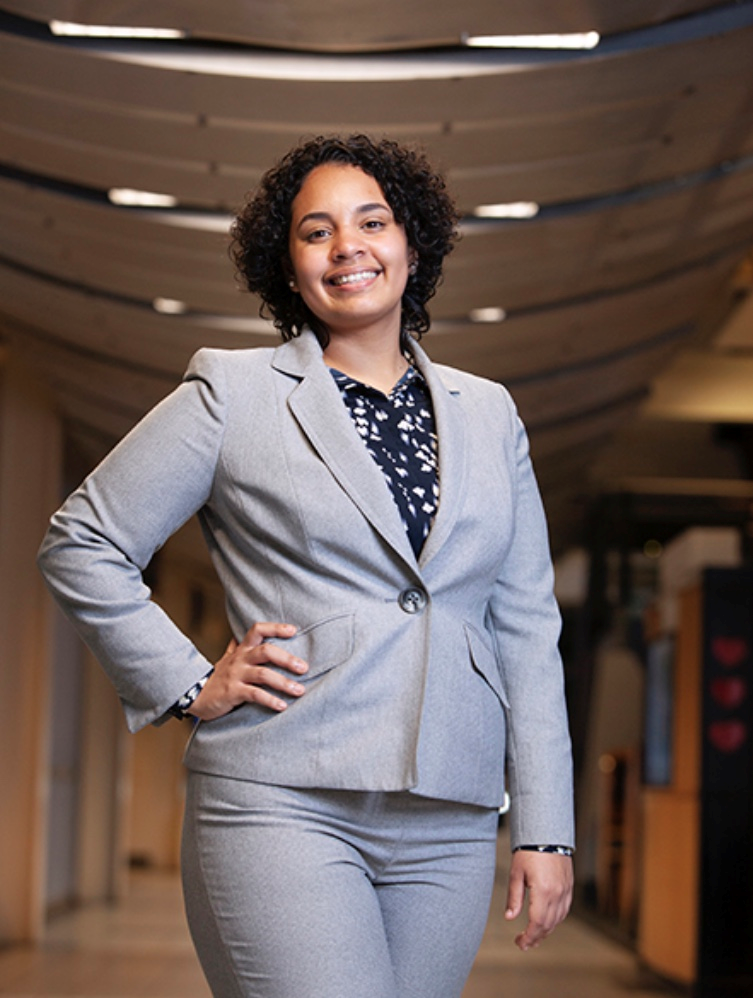 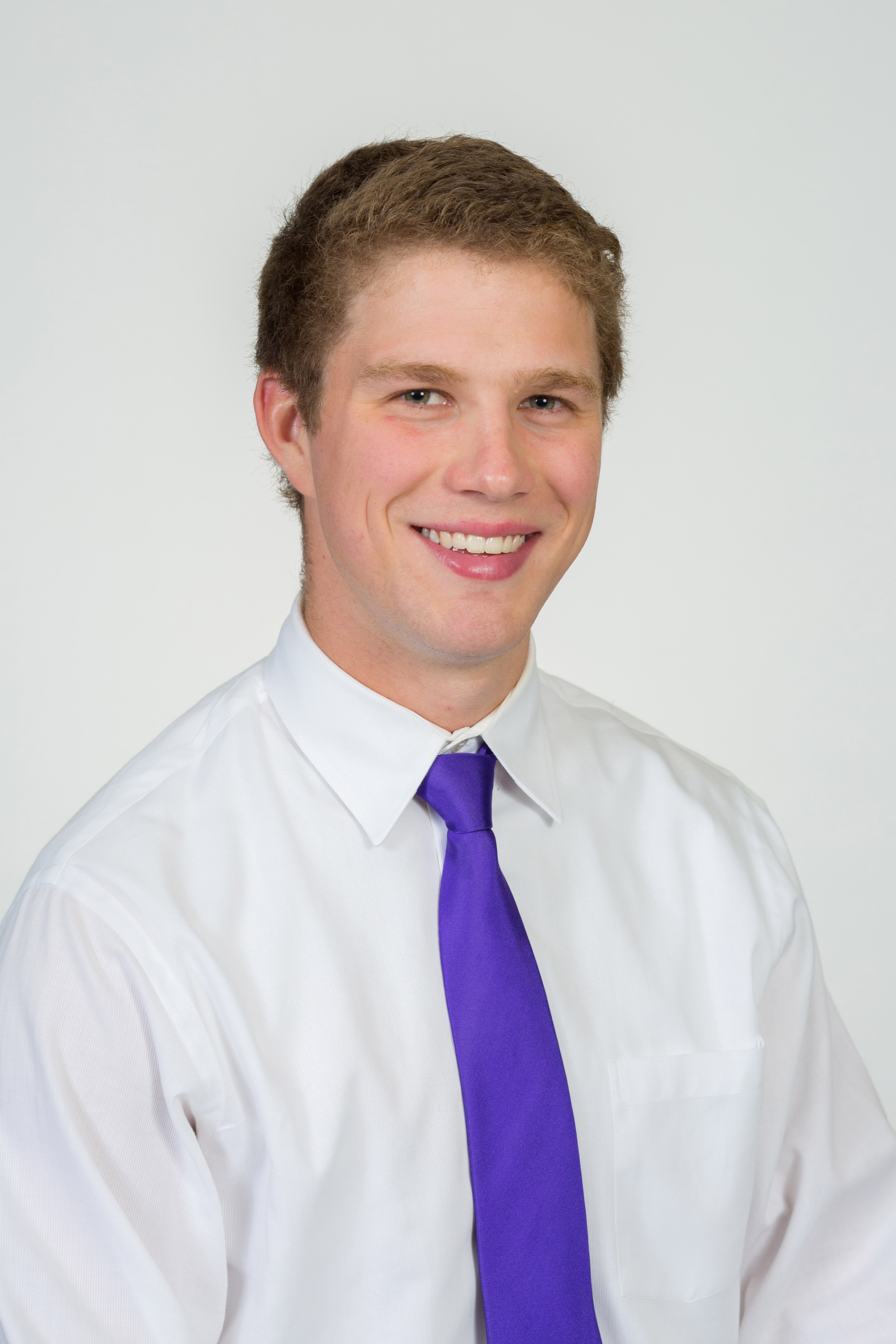 ALEXANDER WOZNY
Systems Engineer
DIANDRA REYES
Additive Manufacturing Engineer
PETER WATSON
Materials Engineer
TAYLOR HARVEY
Mechanical Design Engineer
Taylor Harvey
2
[Speaker Notes: Each member present themselves on this slide]
Senior Design ECE Team
WALTER CALDWELL
Project Manager
TIFFANY MILLER
Hardware Engineer
SEBASTIAN MURIEL
System Engineer
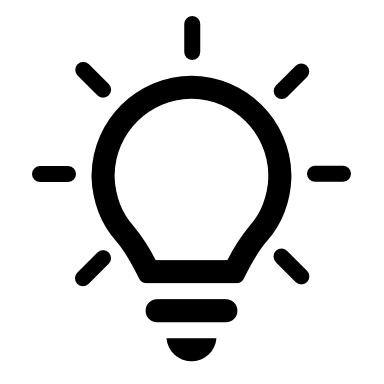 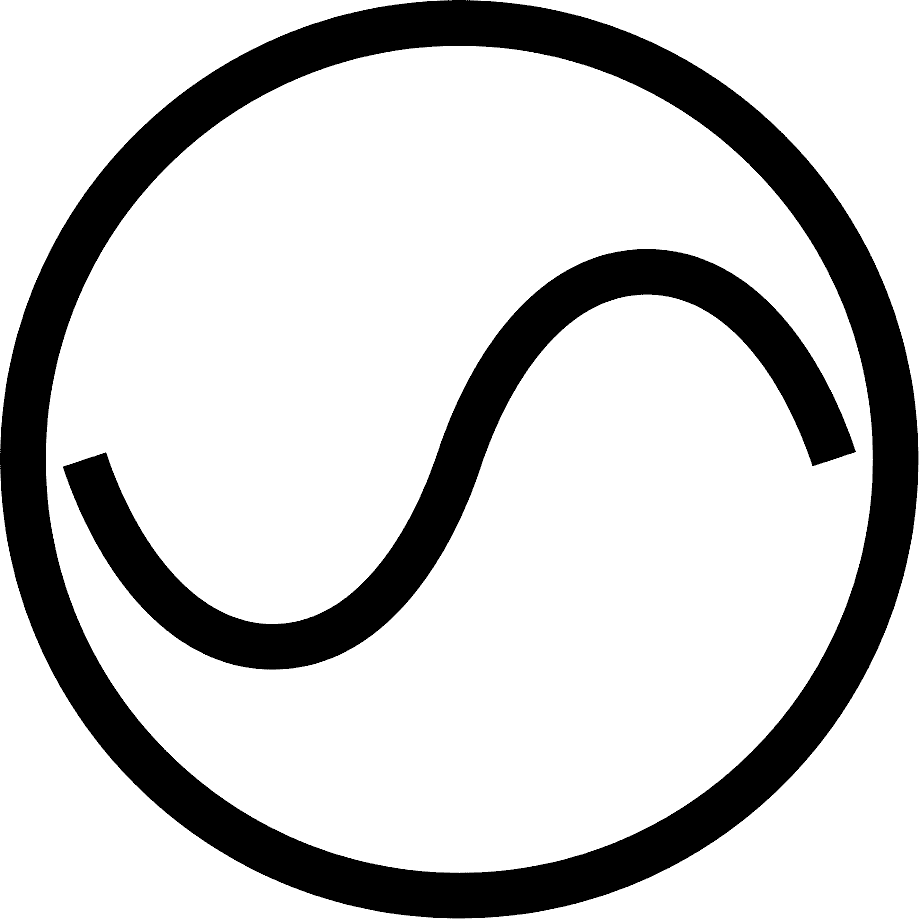 TONY ZHENG
Financial Advisor
ALEX JEN
Software Engineer
Taylor Harvey
3
Sponsors
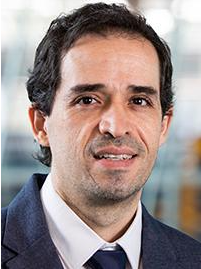 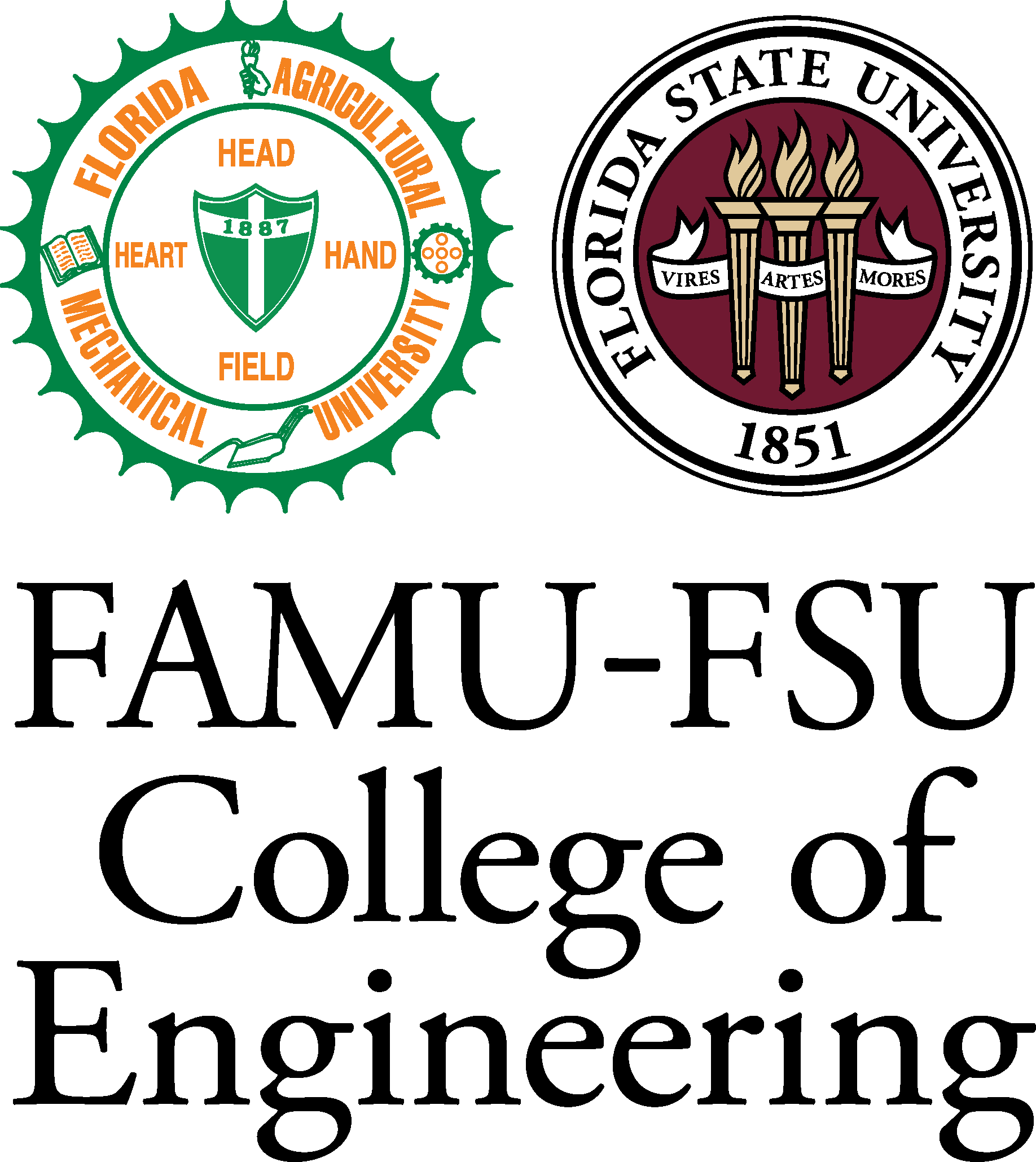 Project Sponsor
Dr. Jerris Hooker
Project Advisor
Dr. Camilo Ordóñez
Dr. Shayne McConomy
FAMU – FSU College of Engineering
Taylor Harvey
4
[Speaker Notes: Project Sponsor (Dr. Jerris Hooker) - Design Professor.
Project Advisor Camil Ordonez - 
Dr. Shayne McConomy – Our teacher that offers guidance foe the project]
Objective
The objective of this project is to create a partially autonomous material handling robot that works in a dark warehouse with conditions unfavorable to human workers.
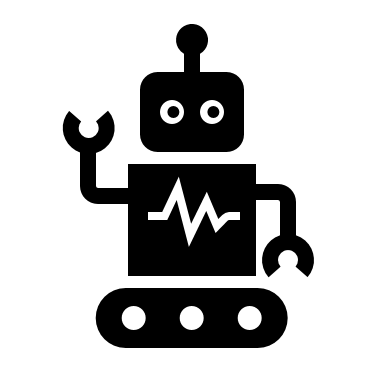 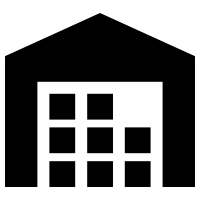 Taylor Harvey
5
Motivation
Semi-autonomous warehouse where robots do most of the labor
Reduce costs and increase profits
No lights or AC needed
Robots can work 24 hours a day
Less staff needed to manage the warehouse
Taylor Harvey
6
Goals
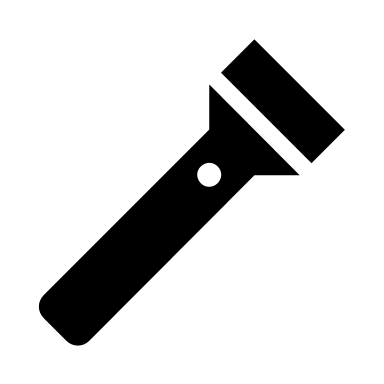 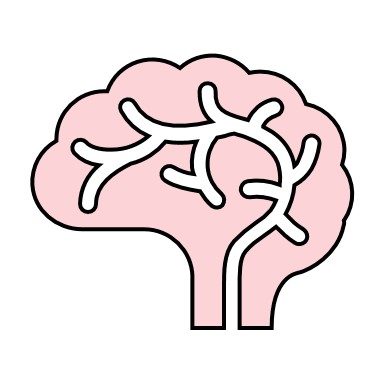 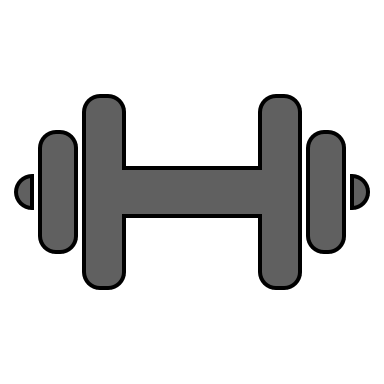 Lift Up to 25 lbs
Partial autonomy
Operate in a Dark Environment
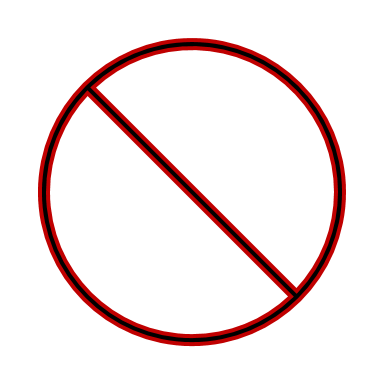 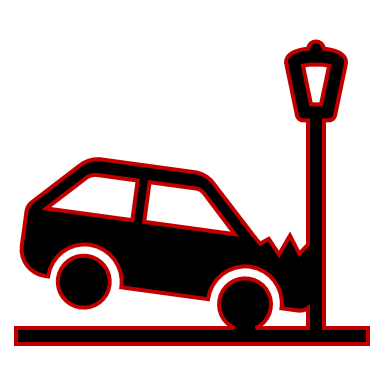 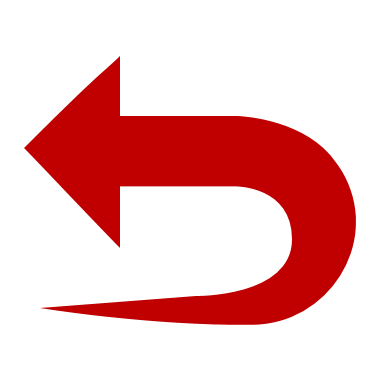 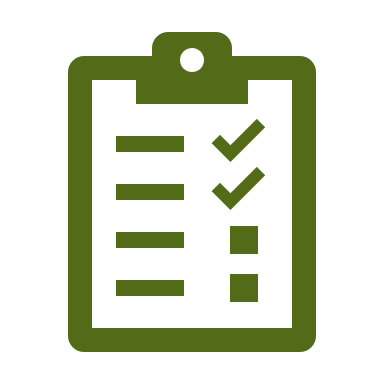 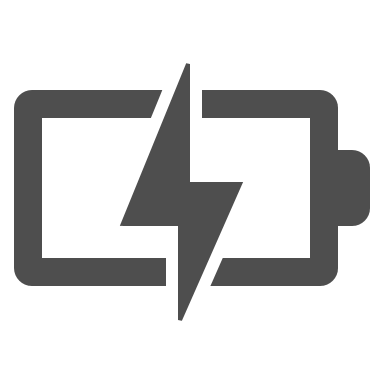 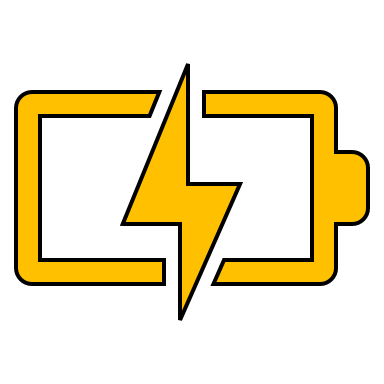 Obstacle Avoidance
Maneuver w/o Collision
Track Inventory
Rechargeable
Taylor Harvey
7
[Speaker Notes: Robot movement is partially autonomous, and partially under human control
Operate in a dark environment
Safely lift and move up to a 50lb load
Track inventory 
Avoid obstacles- Robot must be able to maneuver itself around the warehouse without collision]
Assumptions
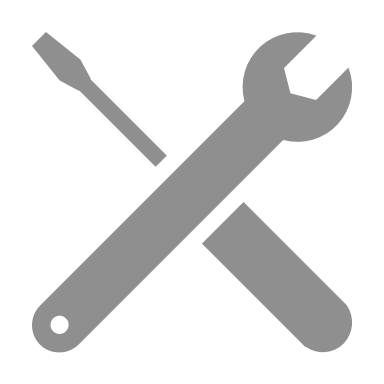 Maintenance will be provided by a third party

Traverses flat surfaces

The warehouse will not be altered.

A power supply is accessible.

The product is working indoors.
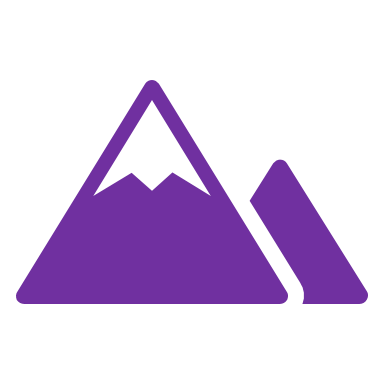 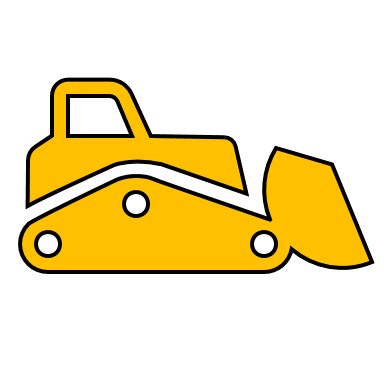 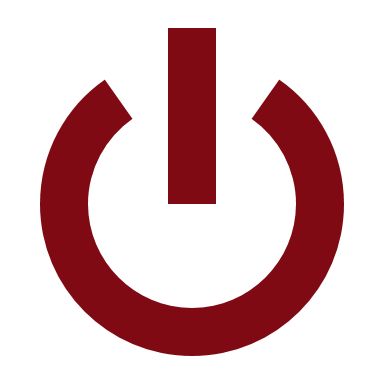 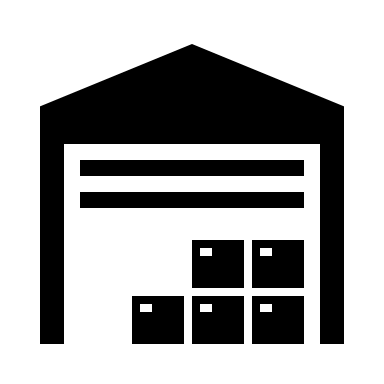 Taylor Harvey
8
[Speaker Notes: Though maintenance is not included, users could access components of the robots for maintenance.
Will not provide regular services or maintenance for the robot. This is outside of the scope of our project.

Robot will only traverse over flat surfaces and no rugged terrain

The Mechanical engineering side of the group will be responsible for the package manipulation, whereas the Electrical engineering group will focus on navigation and movement of the robot]
Critical Targets and Metrics
Change in Heading Angle: 360° rotation
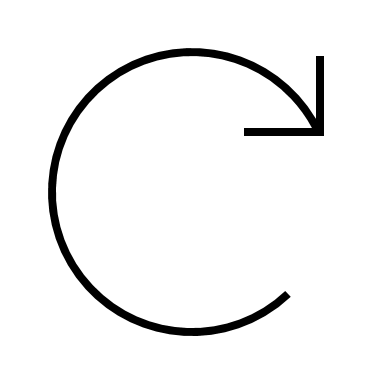 Applies Even Torque
Maintain Heading Angle
Locate Inventory
Connect Wirelessly
Scans Inventory
Alexander Wozny
9
[Speaker Notes: The robot will be able to turn around in both directions. This is important in case it senses and obstacle in front of it as well as for overall maneuverability as well.]
Critical Targets and Metrics
Change in Heading Angle
Applies Even Torque: less than 1% error
Maintain Heading Angle
Locate Inventory
Connect Wirelessly
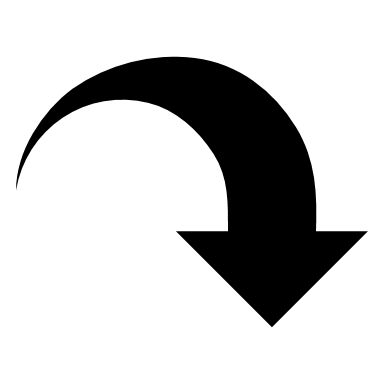 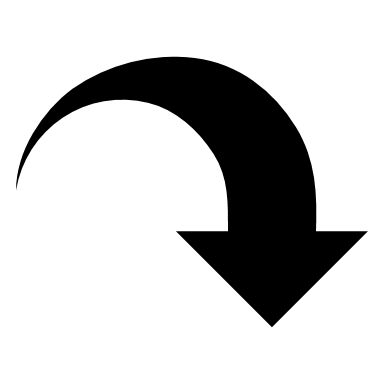 Scans Inventory
Alexander Wozny
10
[Speaker Notes: The robot should be able to apply even torque to the wheels, which is important for controlling the robot. This leads into "maintaining the heading angle"...]
Critical Targets and Metrics
Change in Heading Angle
Applies Even Torque
Maintain Heading Angle: 0°
Locate Inventory
Connect Wirelessly
Scans Inventory
Alexander Wozny
11
[Speaker Notes: The robot will maintain a heading angle of 0 degrees relative to its desired path.  This means the robot will not be swerving around and will follow its path smoothly.]
Critical Targets and Metrics
Change in Heading Angle
Applies Even Torque
Maintain Heading Angle: 0°
Locate Inventory
Connect Wirelessly
Scans Inventory
Alexander Wozny
12
[Speaker Notes: The robot will maintain a heading angle of 0 degrees relative to its desired path.  This means the robot will not be swerving around and will follow its path smoothly.]
Critical Targets and Metrics
Change in Heading Angle
Applies Even Torque
Maintain Heading Angle: 0°
Locate Inventory
Connect Wirelessly
Scans Inventory
Alexander Wozny
13
[Speaker Notes: The robot will maintain a heading angle of 0 degrees relative to its desired path.  This means the robot will not be swerving around and will follow its path smoothly.]
Critical Targets and Metrics
Change in Heading Angle
Applies Even Torque
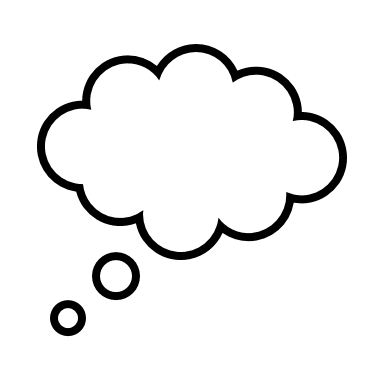 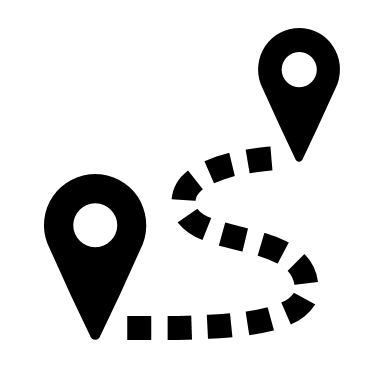 Maintain Heading Angle
Locate Inventory: 1 (Boolean)
Connect Wirelessly
Scans Inventory
Alexander Wozny
14
[Speaker Notes: The robot will also be able to locate inventory and know where it is in the warehouse. This is important in the case the robot needs to retrieve a package or it needs to deliver a package to a location in the warehouse.]
Critical Targets and Metrics
Change in Heading Angle
Applies Even Torque
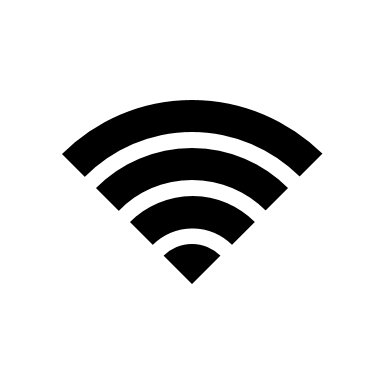 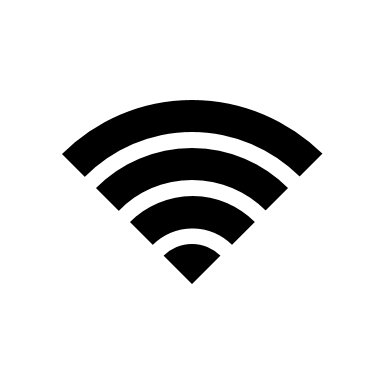 Maintain Heading Angle
Locate Inventory
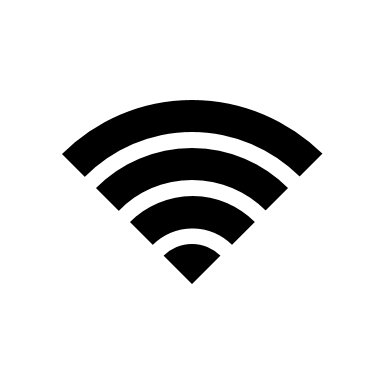 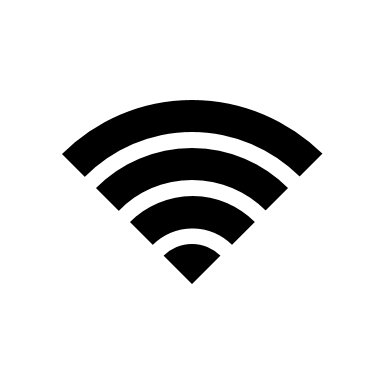 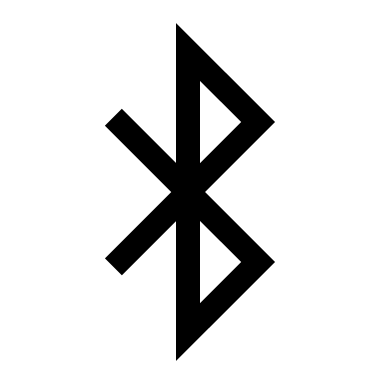 Connect Wirelessly: 1 (Boolean)
Scans Inventory
Alexander Wozny
15
[Speaker Notes: Additionally, the robot needs to be able to connect wirelessly.  It wouldn't be able to move around the whole warehouse otherwise.]
Critical Targets and Metrics
Change in Heading Angle
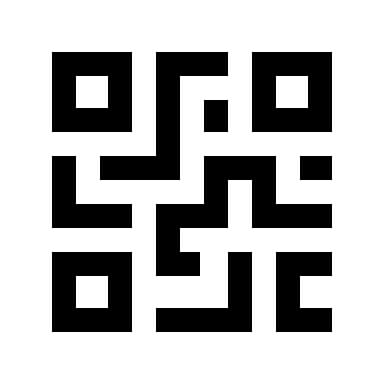 Applies Even Torque
Maintain Heading Angle
Locate Inventory
Connect Wirelessly
Scans Inventory: 1 (Boolean)
Alexander Wozny
16
[Speaker Notes: The robot also needs to be able to scan inventory so that it can identify it and be able to do what was described in locating the inventory]
Final Concept
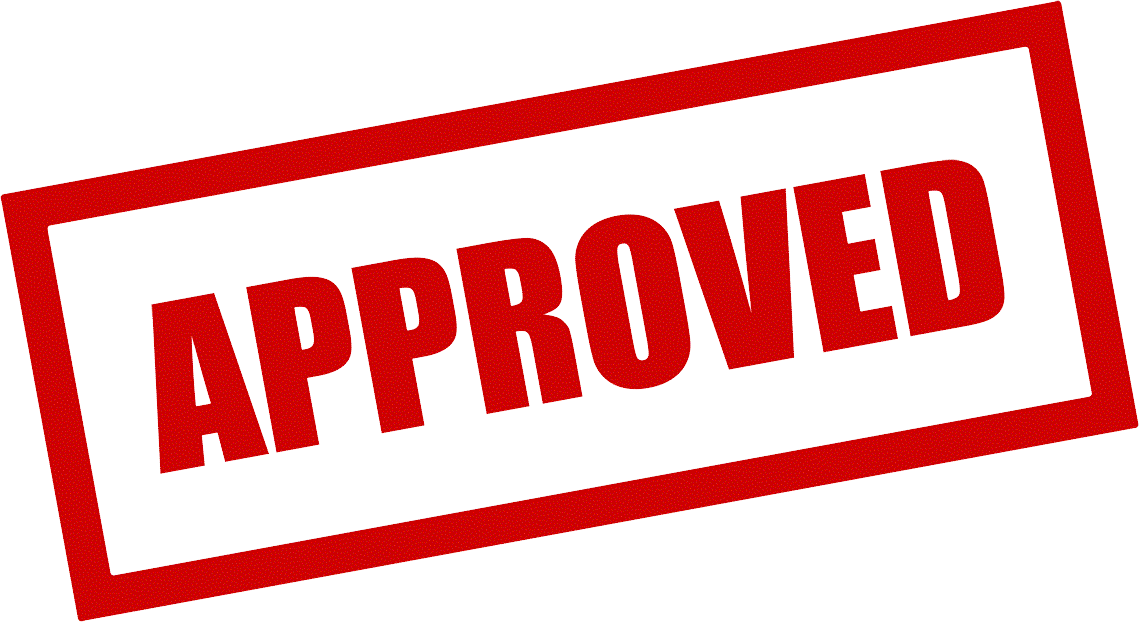 Alexander Wozny
17
[Speaker Notes: The final concept that we ended up choosing was the "Omnidirectional Forklift".]
Forks for PackageManipulation
Alexander Wozny
18
[Speaker Notes: For package manipulation, the robot has forks with a lifting mechanism to lift the package on a pallet.]
Infared with Black Line for Path Following
Alexander Wozny
19
[Speaker Notes: Since the robot is an AGV, it will follow a black line path to navigate around the warehouse, using an infrared sensor to detect the path.]
Ultrasonic Object Detection
Alexander Wozny
20
[Speaker Notes: The robot will use an ultrasonic sensor for detection of obstacles, which will be useful in the dark.]
QR Codes For Scanning
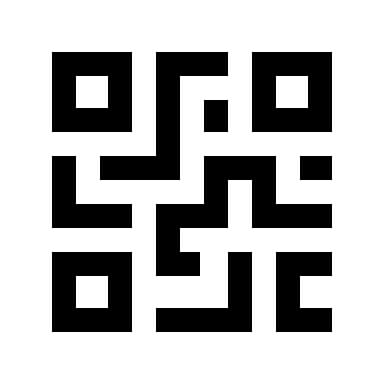 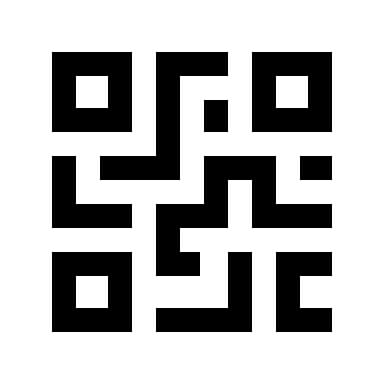 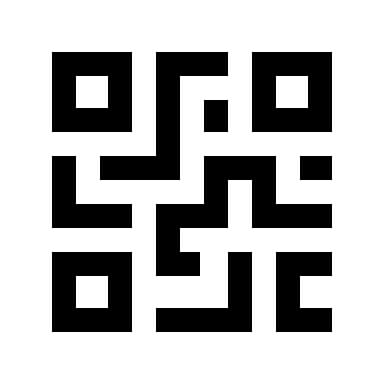 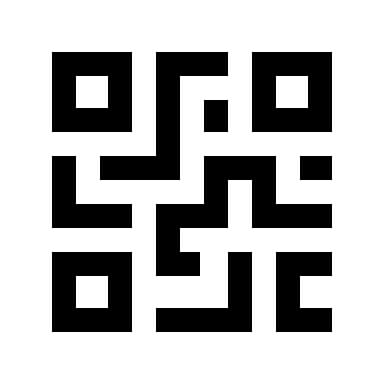 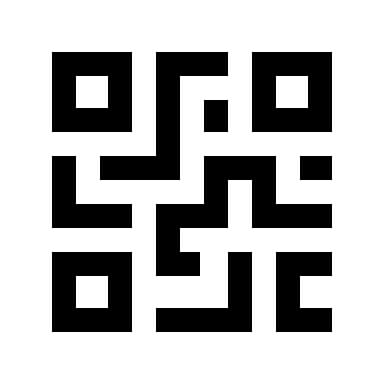 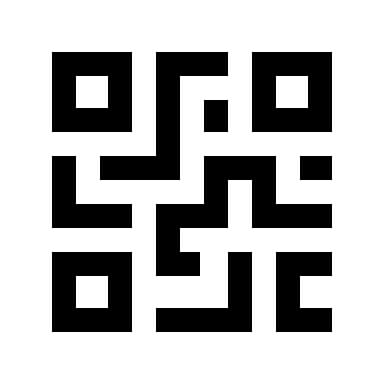 Alexander Wozny
21
[Speaker Notes: The robot will use QR codes to scan the packages and help localize itself.  This is because QR codes hold a good amount of information.  Additionally, they can be scanned at different angles, allowing for more flexibility.   Holds 7000 numbers—or 4000 alphanumeric characters. Doesn't require an expensive scanner.]
Omni-Directional Wheels for movement
Alexander Wozny
22
[Speaker Notes: With the omni-direction wheels however, if the robot ends up too far to the left or right, it is able to just move sideways.  It doesn’t have to spend time backing up. It is able to line itself up easier.  Note that a forklift setup is used in this example.]
What Has Been Ordered
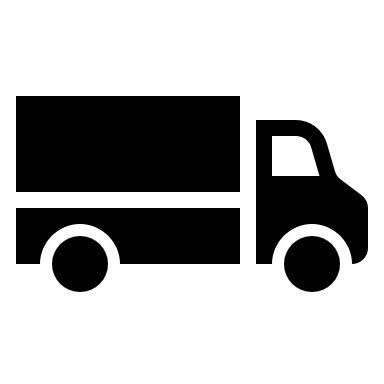 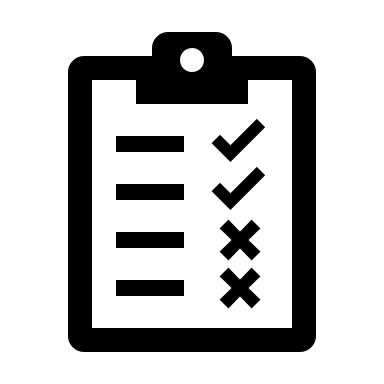 Taylor Harvey
23
Base
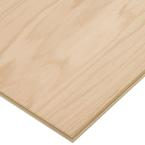 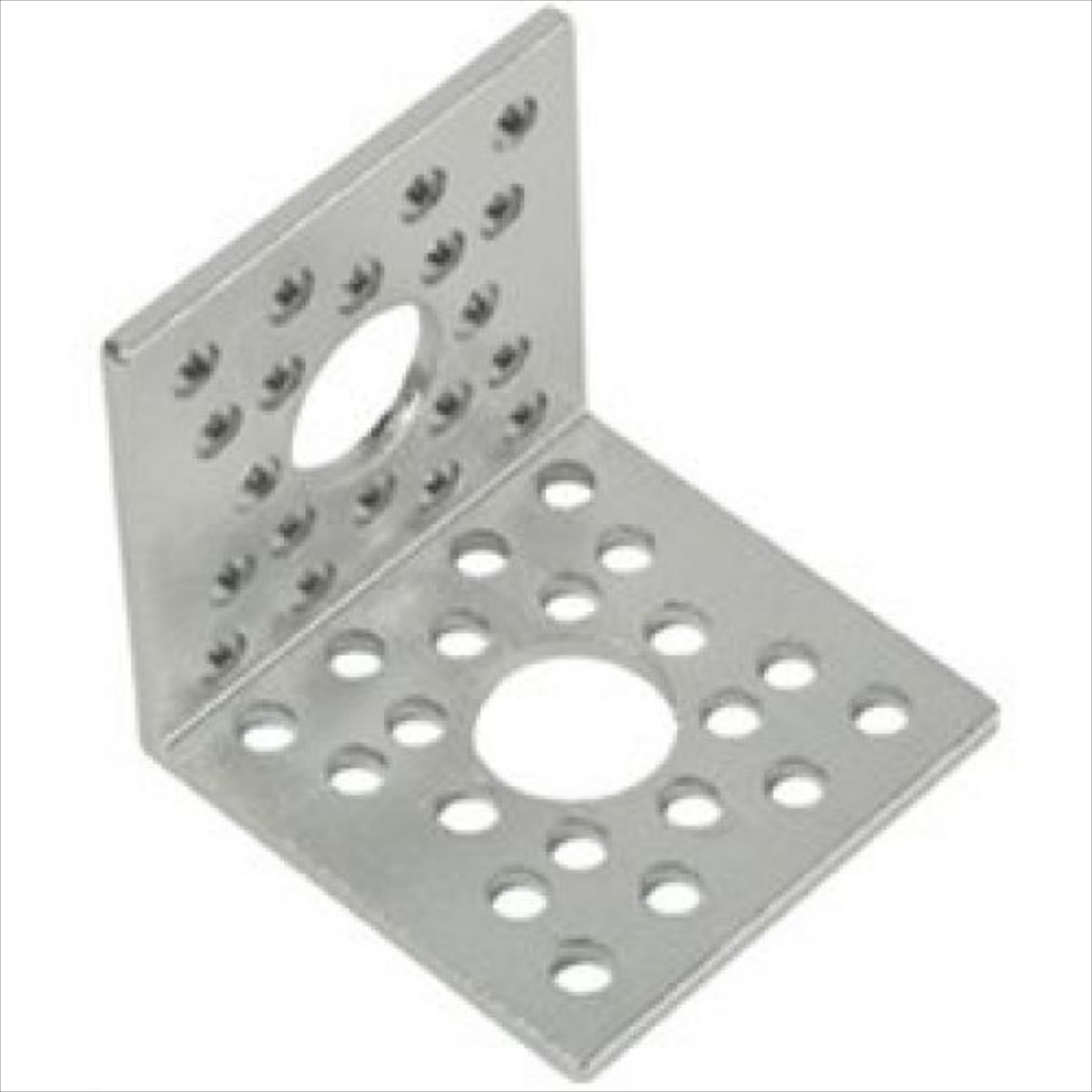 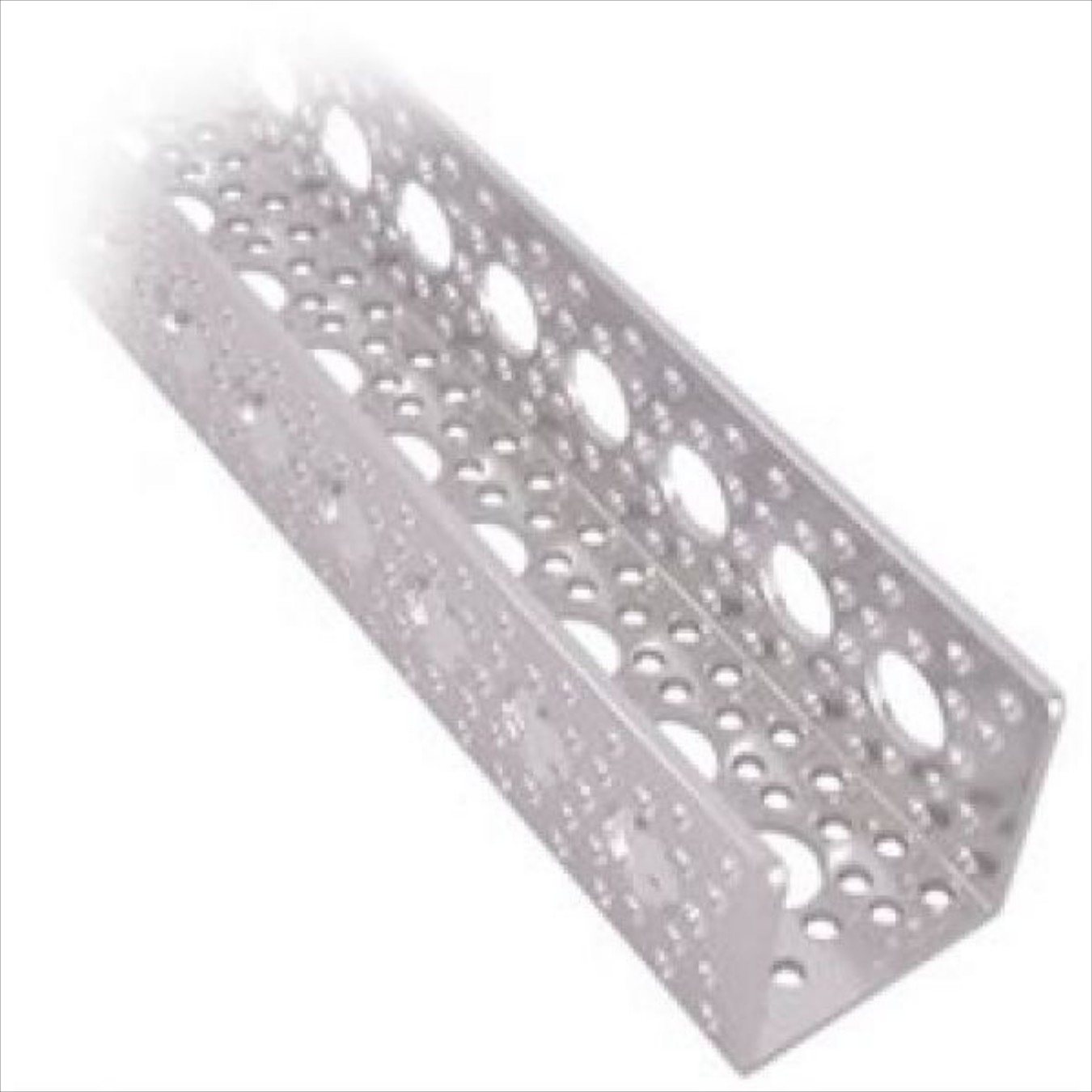 2ft x 2ft x ¾'' Plywood
Aluminum Channel 15"
90° Angle Aluminium Channel Bracket
Taylor Harvey
24
Mobility
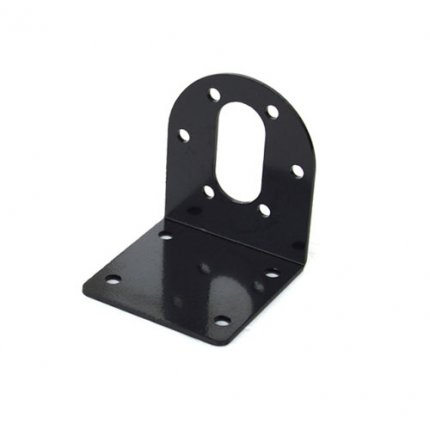 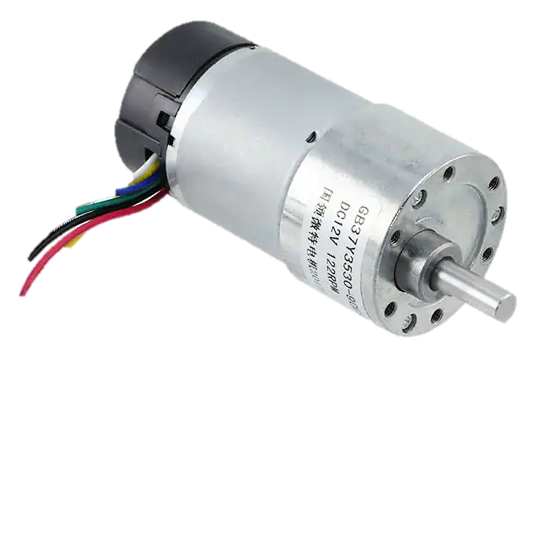 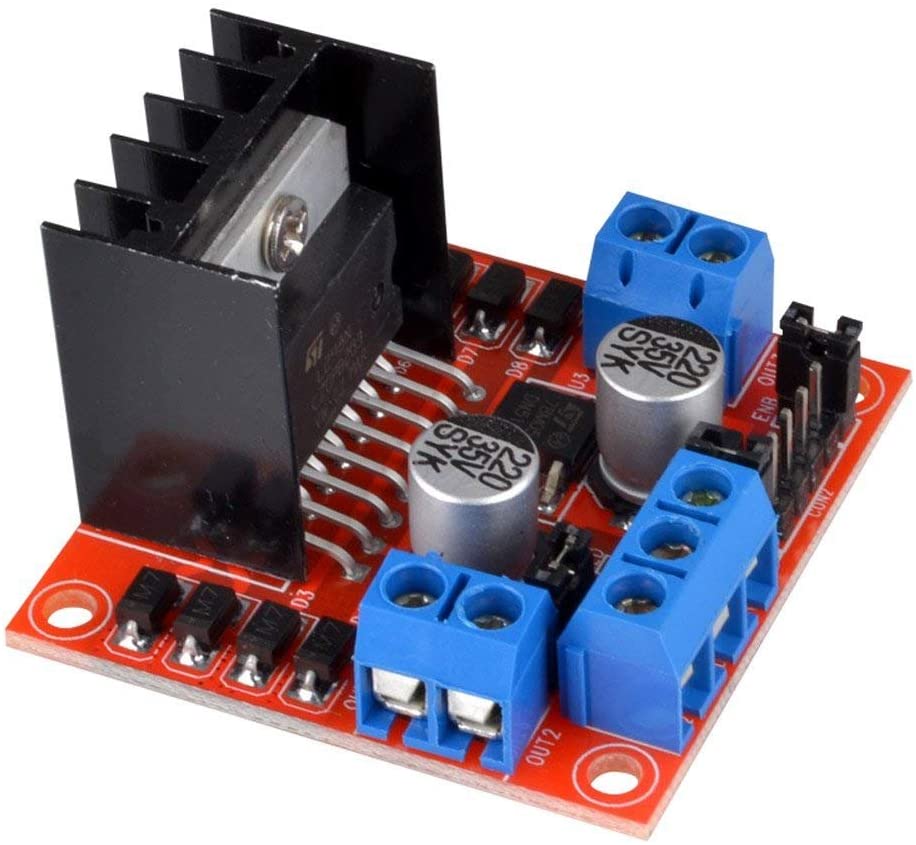 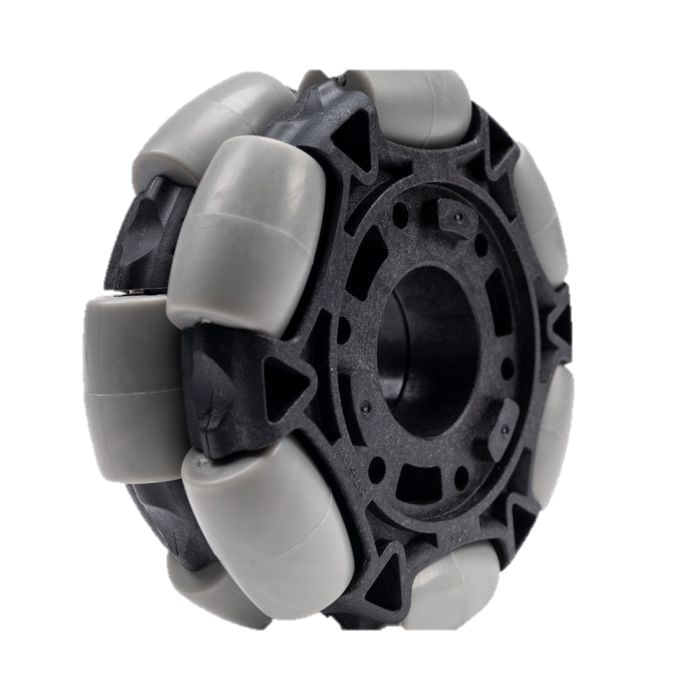 Motor Mounting Bracket
Omni Directional Wheels
12v motors
Motor drivers
Taylor Harvey
25
Controller + Memory
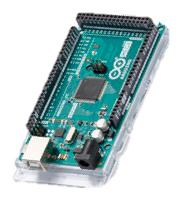 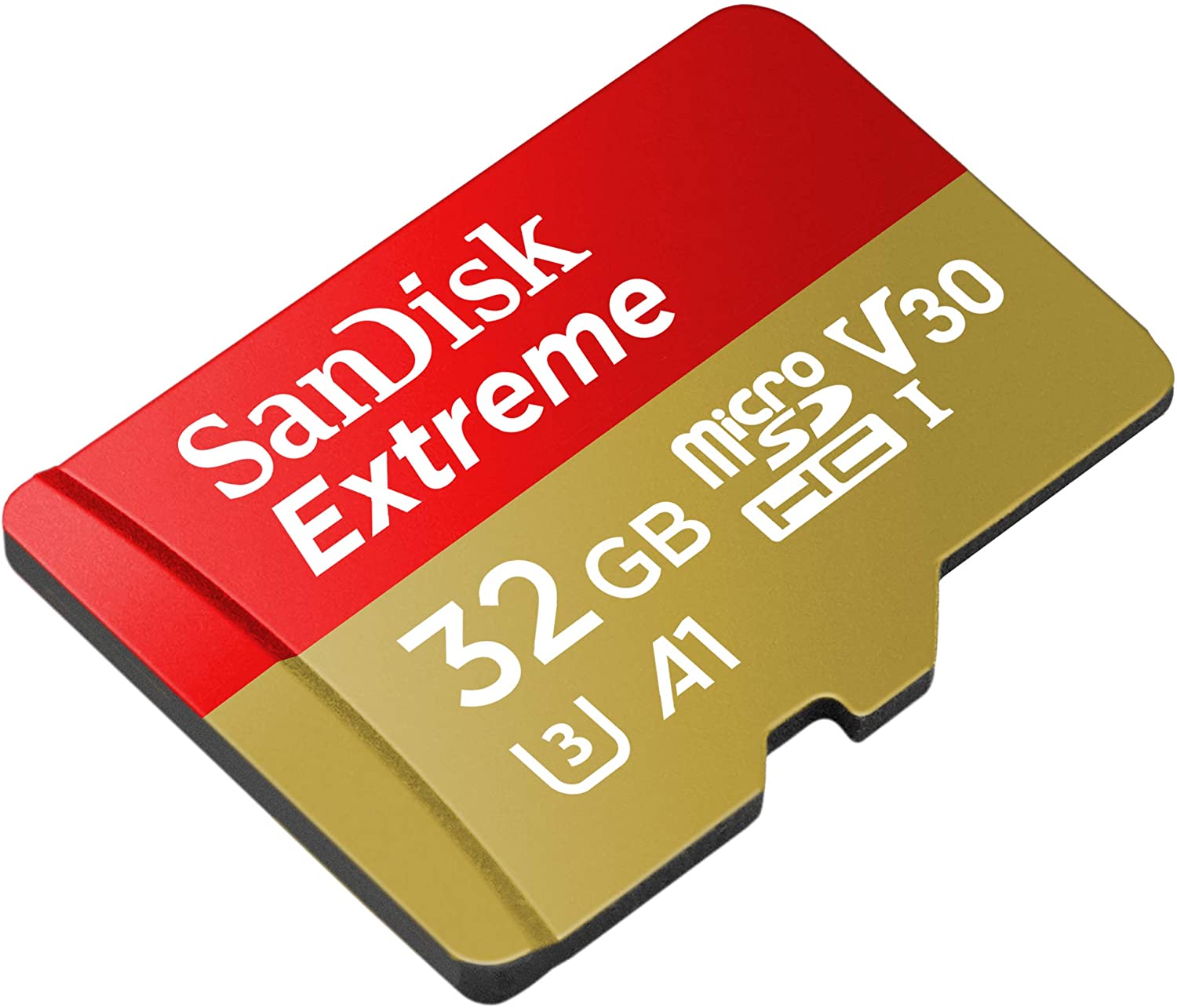 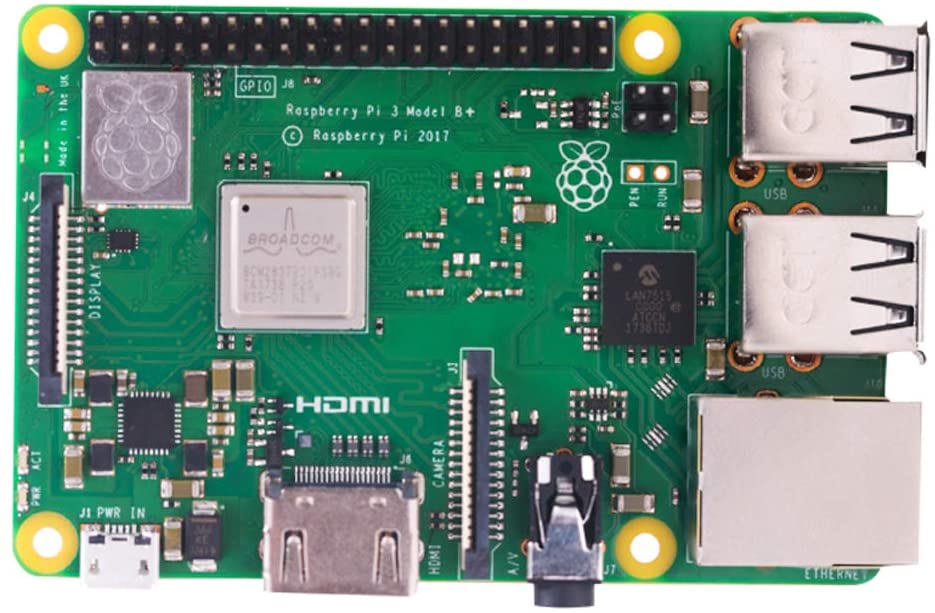 Raspberry Pi 3 Model B+ Board
32GB Micro SD
Arduino DUO
Taylor Harvey
26
Obstacle Detection + Line Following
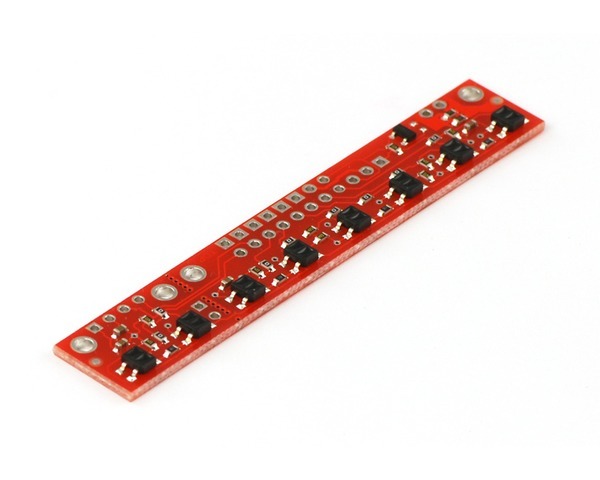 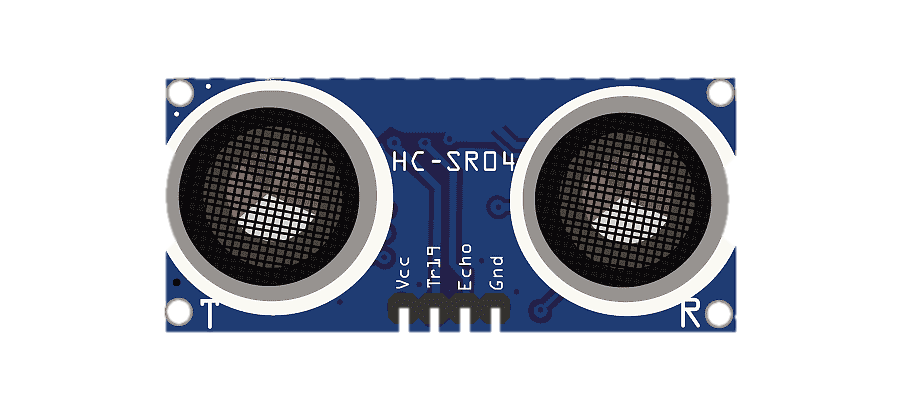 Reflectance Sensor
Ultrasonic Sensor
Taylor Harvey
27
[Speaker Notes: Ultrasonic sensor for obstacle detection
Infrared reflectance sensor for the line path following]
Power
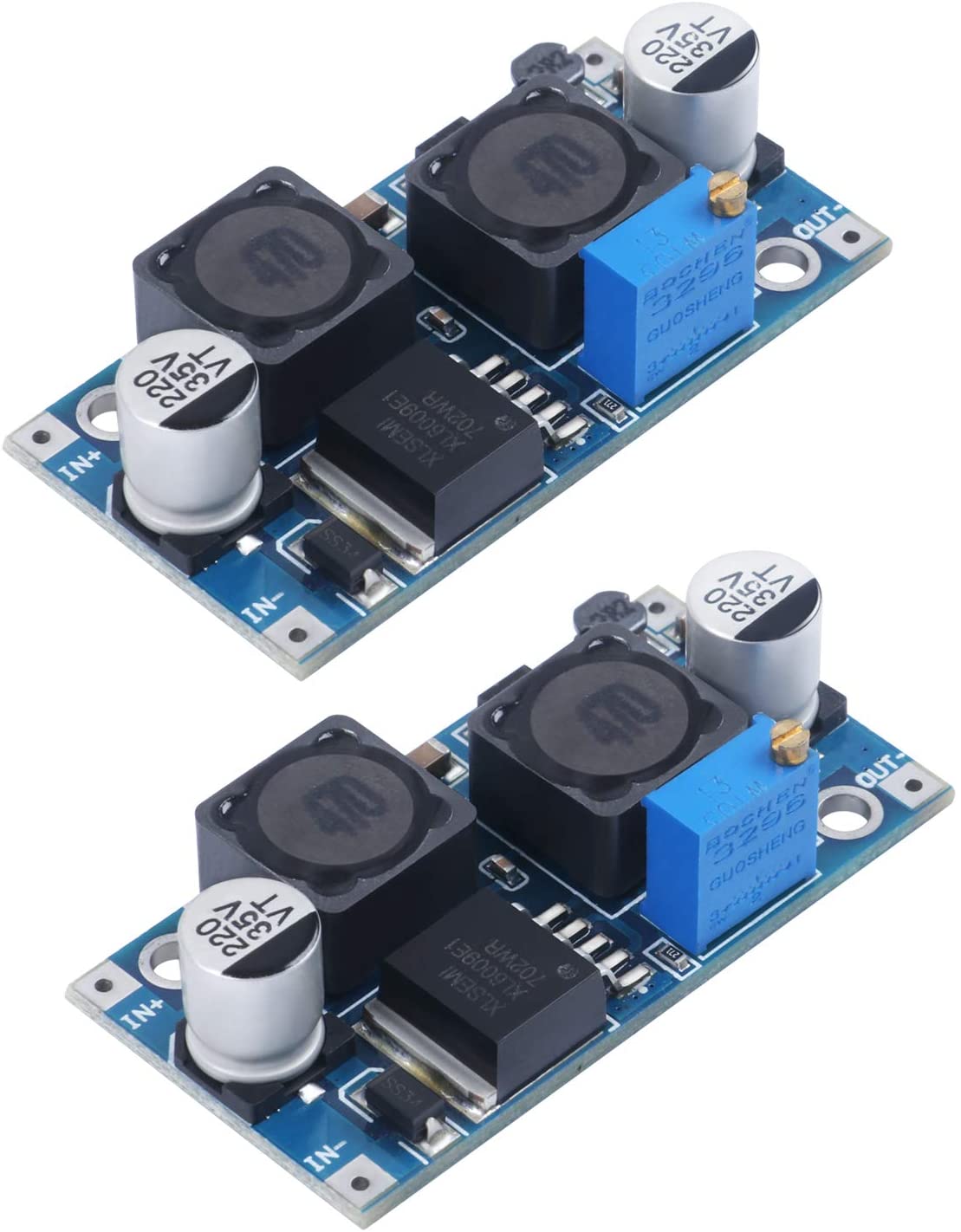 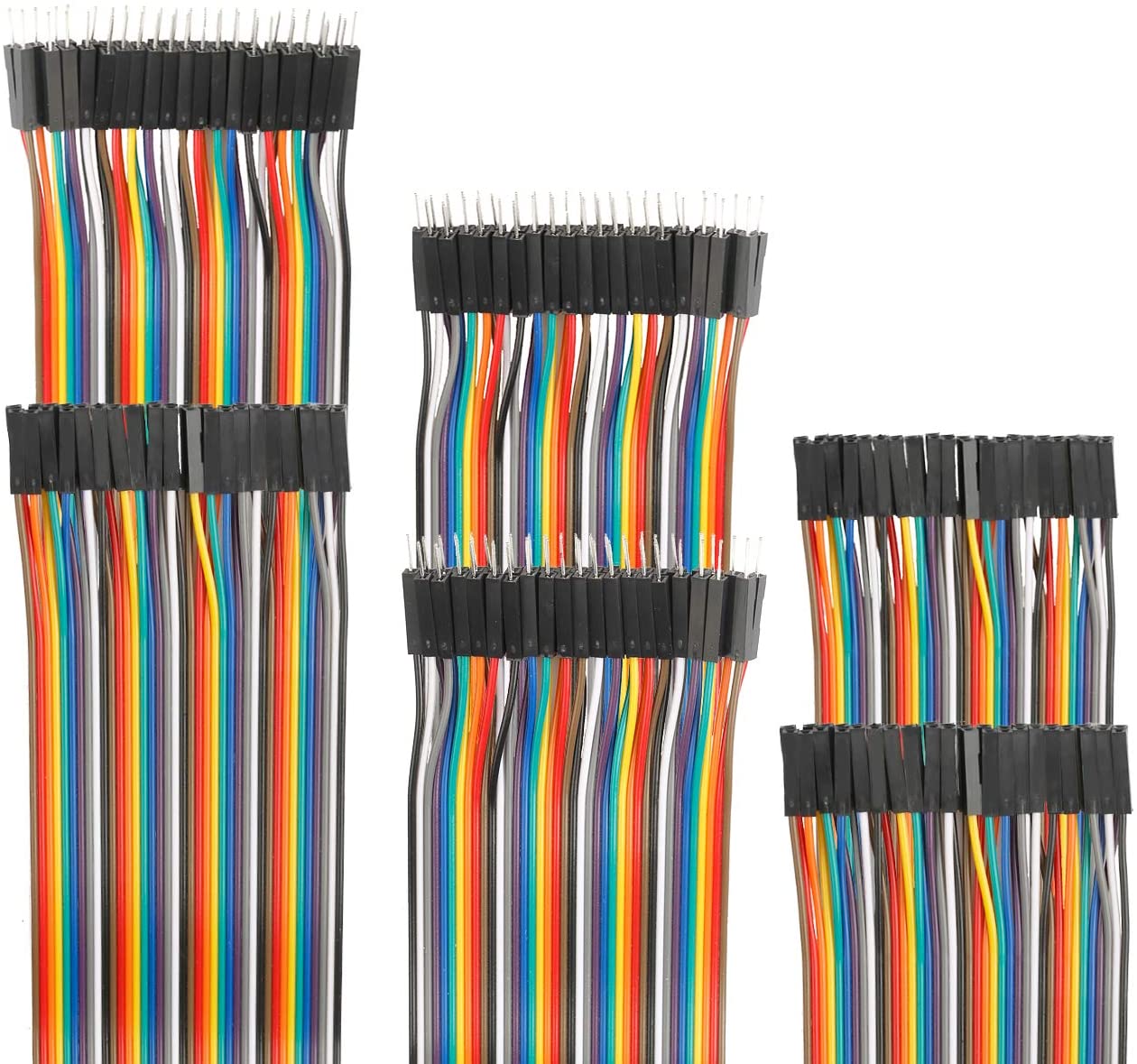 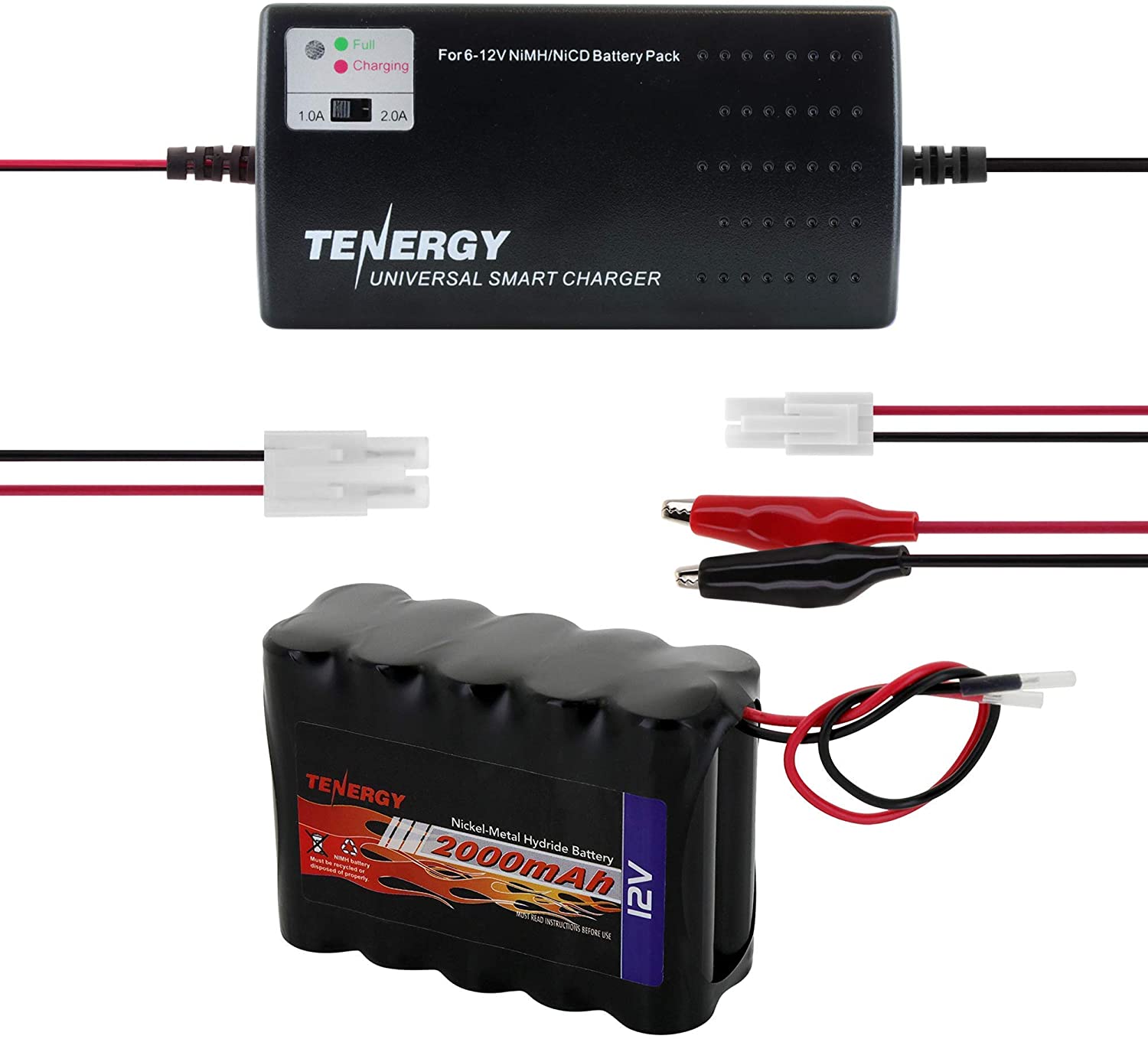 DC-DC Buck Boost Converter
Wires
Battery and Charger
Taylor Harvey
28
Scanning
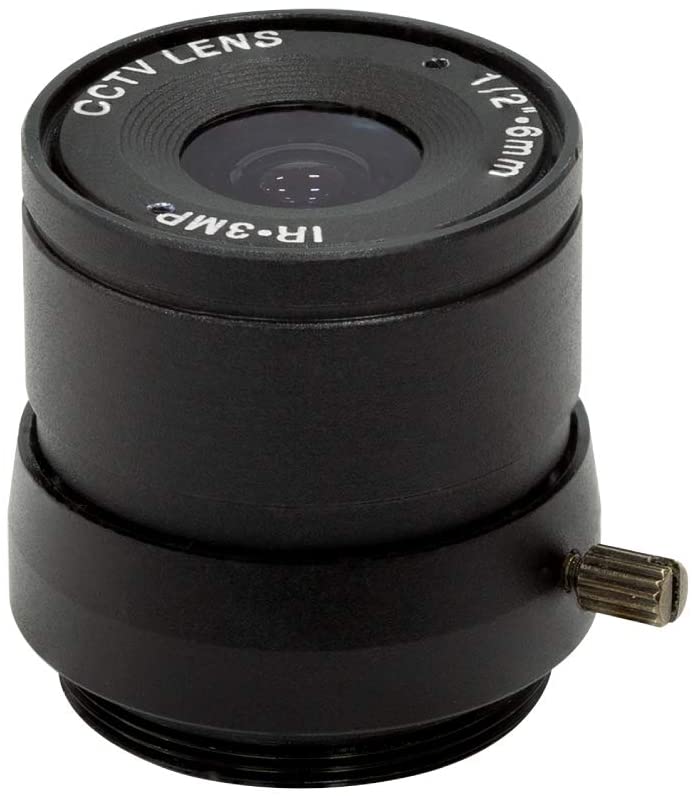 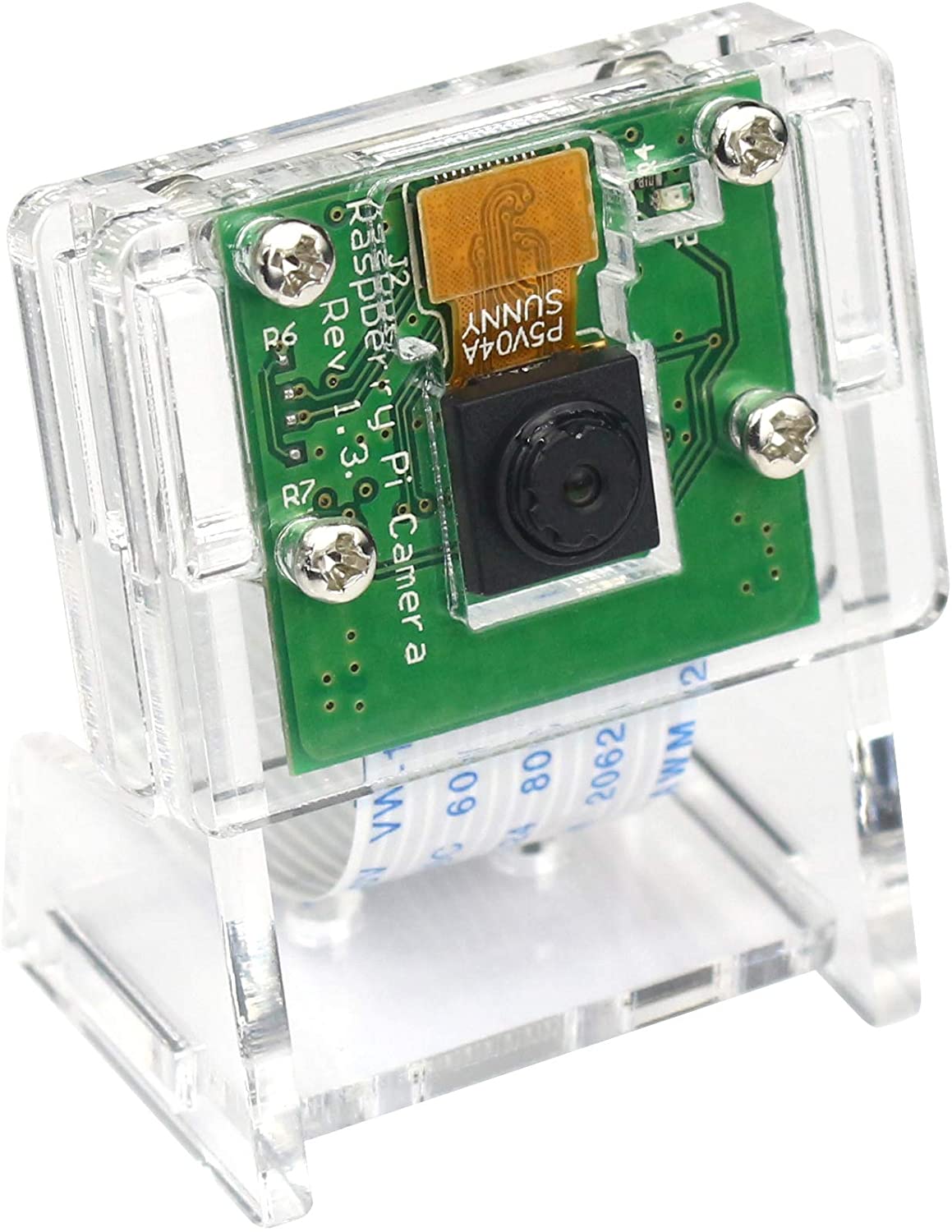 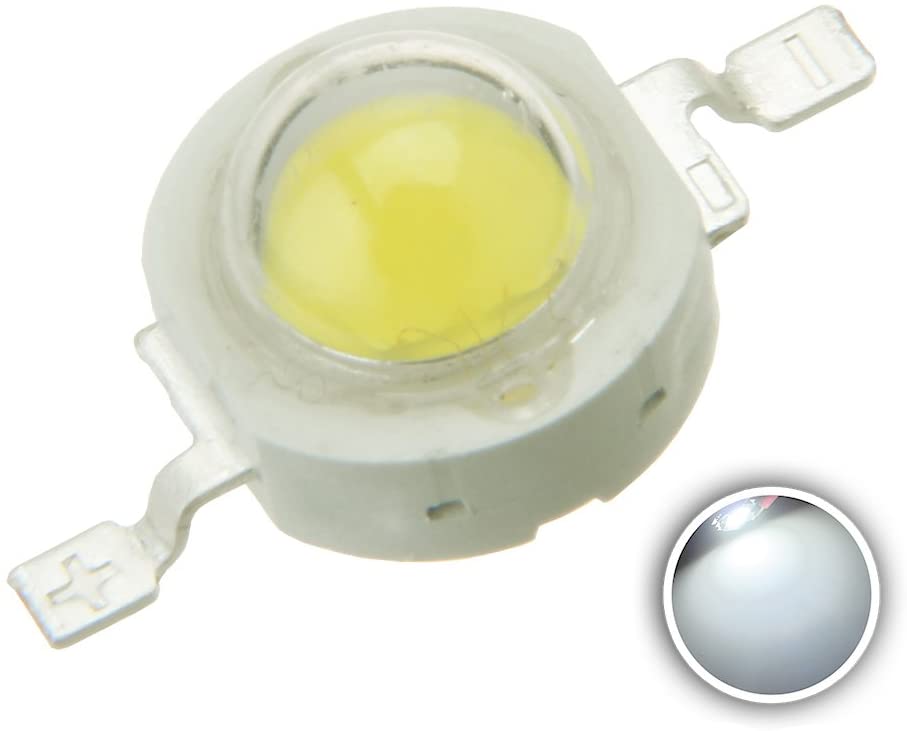 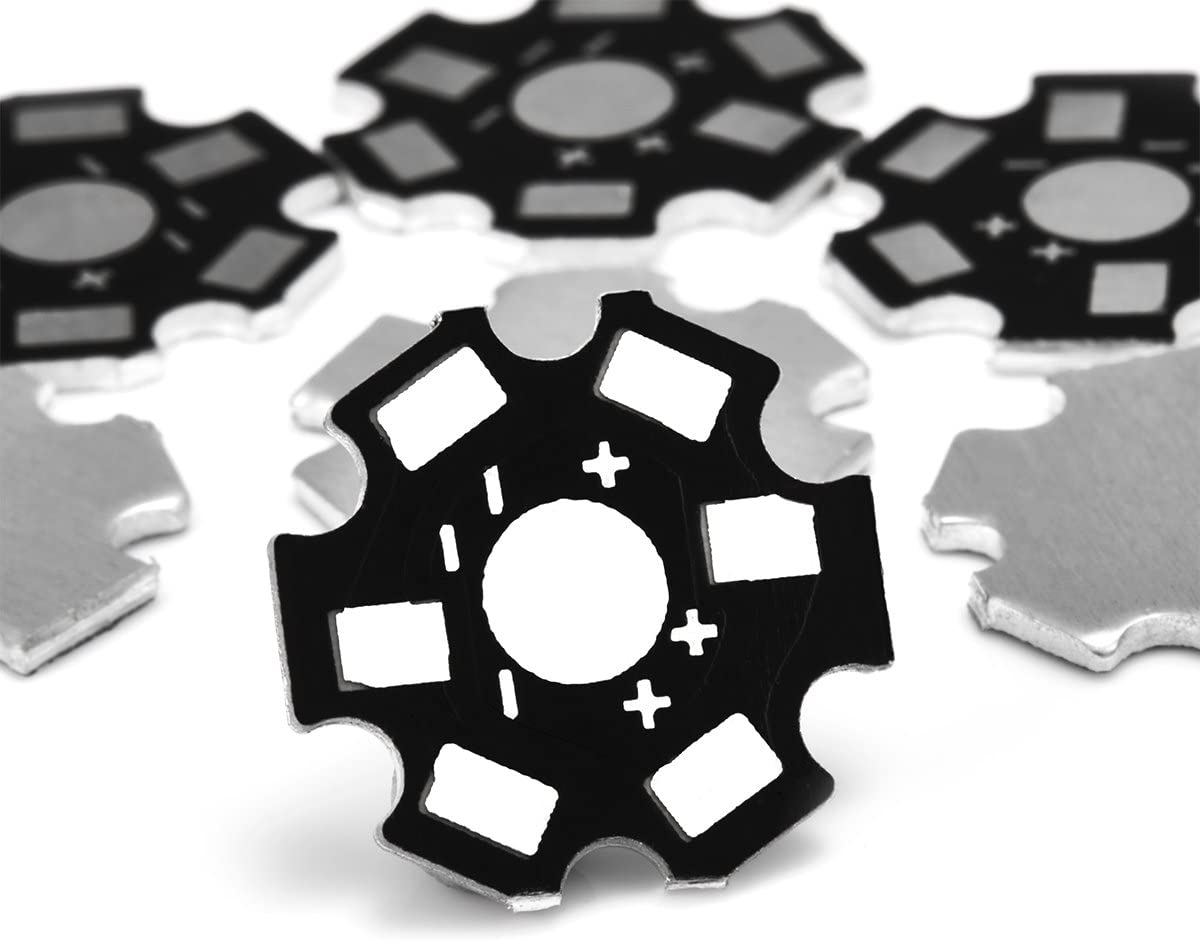 LED Heat Sink
1080P Video Camera
Wide Angle Lens
Higher Powered LED
Taylor Harvey
29
[Speaker Notes: The Pi camera with the wide angle lens is for seeing and scanning the QR code, and the higher powered LED is so that the QR code can be seen in the dark.  We also want to note that most of our parts have been ordered, but they are having difficulty shipping for some reason.]
What We Did So Far This Semester
Staff meeting with Dr. McConomy 

   Meeting with Dr. Harvey 

    Preliminary lifting mechanism
Taylor Harvey
30
Future Work
CAD and fabricate the base, lifting mechanism, and pallet   

    Test stability of chassis and begin mounting components

   Begin programming lifting mechanism
    
    Test and improve lifting mechanism
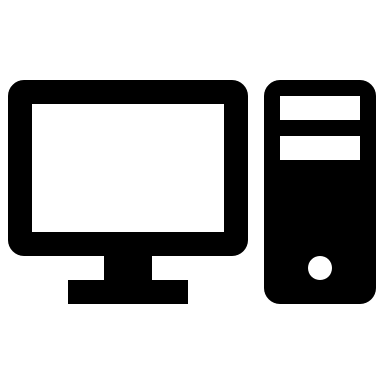 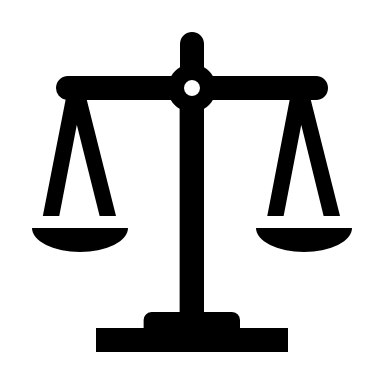 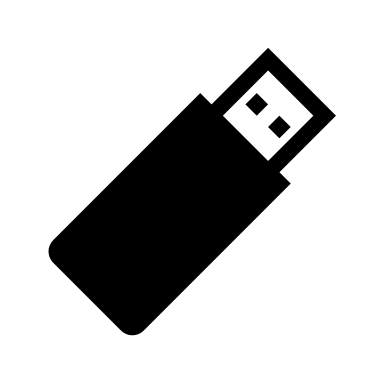 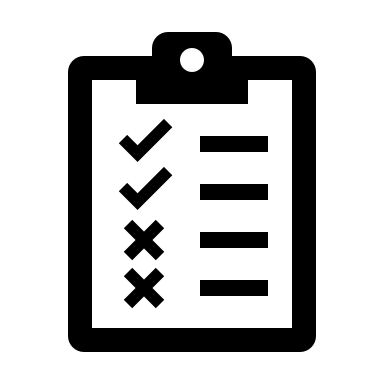 Taylor Harvey
31
Concerns: Tipping
Alexander Wozny
32
[Speaker Notes: A potential problem that we will have to account for is tipping.  If the robot is too unbalanced it could tip, which would be harmful to the robot and the package. It is also a safety concern for when we are assembling and testing our robot. .  We need to apply a counter weight that is able to balance out the robot when it is lifting a package so that it does not tip. We also have to make sure we do not disregard how the counterweight affects the robot when it has no load so the counterweight does not make the robot difficult to control or cause a problem such as the]
Concerns: Tipping
Alexander Wozny
33
[Speaker Notes: A potential problem that we will have to account for is tipping.  If the robot is too unbalanced it could tip, which would be harmful to the robot and the package. It is also a safety concern for when we are assembling and testing our robot. .  We need to apply a counter weight that is able to balance out the robot when it is lifting a package so that it does not tip. We also have to make sure we do not disregard how the counterweight affects the robot when it has no load so the counterweight does not make the robot difficult to control or cause a problem such as the]
Concerns: Tipping
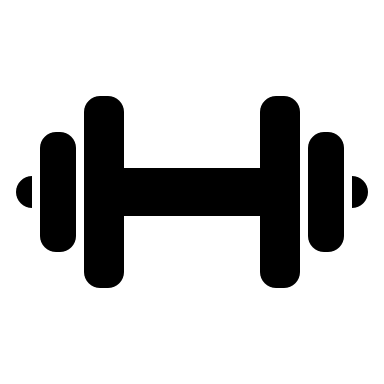 Alexander Wozny
34
[Speaker Notes: A potential problem that we will have to account for is tipping.  If the robot is too unbalanced it could tip, which would be harmful to the robot and the package. It is also a safety concern for when we are assembling and testing our robot. .  We need to apply a counter weight that is able to balance out the robot when it is lifting a package so that it does not tip. We also have to make sure we do not disregard how the counterweight affects the robot when it has no load so the counterweight does not make the robot difficult to control or cause a problem such as the]
Concerns: Tipping
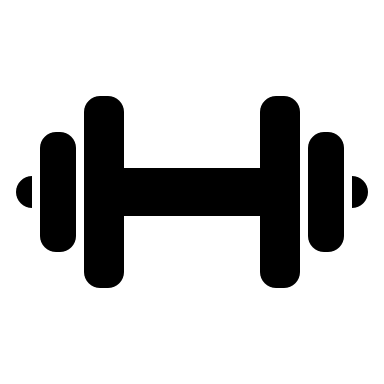 Alexander Wozny
35
[Speaker Notes: This causes an uneven distribution of weight, which could potentially make it more difficult in controlling the omnidirectional wheels.]
Concerns: Weight Distribution
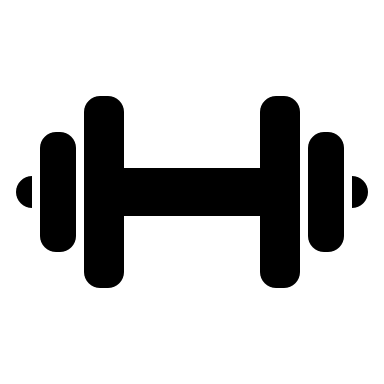 Alexander Wozny
36
[Speaker Notes: Uneven weight distribution might pose a challenge when using omni-directional wheels.  Because it might cause there to be less friction between certain wheels and the ground, causing it to be more difficult to control the robot. It is thus important that the robot is balanced and there is an even weight distribution so the robot can move more smoothly.]
Concerns: Weight Distribution
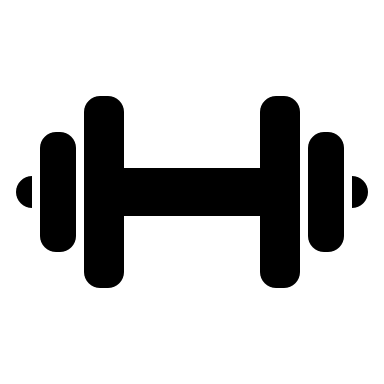 Alexander Wozny
37
[Speaker Notes: Uneven weight distribution might pose a challenge when using omni-directional wheels.  Because it might cause there to be less friction between certain wheels and the ground, causing it to be more difficult to control the robot. It is thus important that the robot is balanced and there is an even weight distribution so the robot can move more smoothly.]
Concerns: Weight Distribution
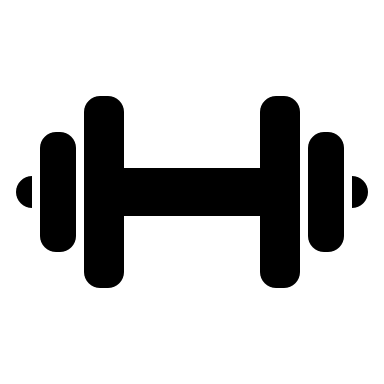 Alexander Wozny
38
[Speaker Notes: Uneven weight distribution might pose a challenge when using omni-directional wheels.  Because it might cause there to be less friction between certain wheels and the ground, causing it to be more difficult to control the robot. It is thus important that the robot is balanced and there is an even weight distribution so the robot can move more smoothly.]
Diandra Reyes
Taylor Harvey
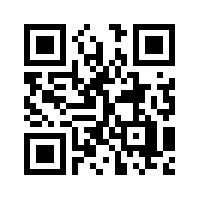 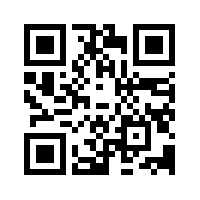 Phone: 321-201-8727
Email: tah16c@my.fsu.edu
Phone: 786-333-9946
Email: dreyesb97@gmail.com
Alexander Wozny
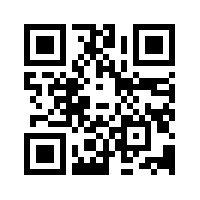 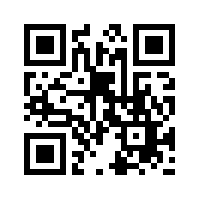 Peter Watson
Phone: 480-599-9937
Email: alexanderwozny24@gmail.com
Phone: 727-600-6472 
Email: phw17@my.fsu.edu
Team 506
39
[Speaker Notes: Any questions?]
40
41
42
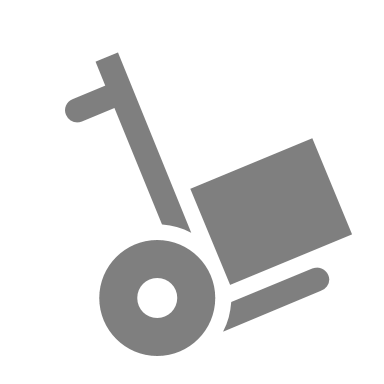 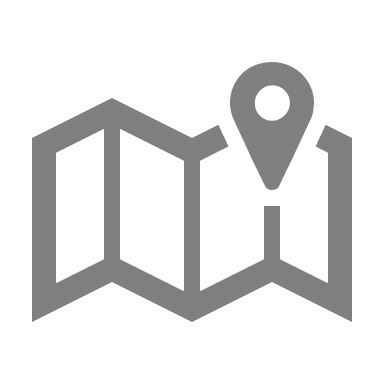 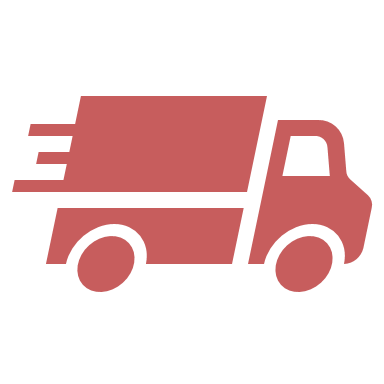 43
[Speaker Notes: Locomotion:
Locomotion is a main function and involves physically moving the robot since it needs to traverse around the warehouse effectively. One of the assumptions that made this is easier is that the warehouse ground is relatively flat and smooth, which is generally what a warehouse floor is like anyways.  For successful locomotion, the robot would need to be able to move and keep the chassis stable. To move, the robot would need to be able to translate and rotate, which involves the robot moving backwards and forwards, as well as turning, and thus torque and control over the amount and direction of  torque needs to be produced.  We also included chassis stability because if it were unstable, it would not be able to move properly and would most likely fail in the future.]
“Vacuuminator”
“Omni Forklift
Scan Inventory
Vacuum End-Defector
Omni-Directional
Magnetic Tape
Obstacle Detection
Forks
QR Code
Line Path
RFID
Lidar
Ultrasonic
Path Following
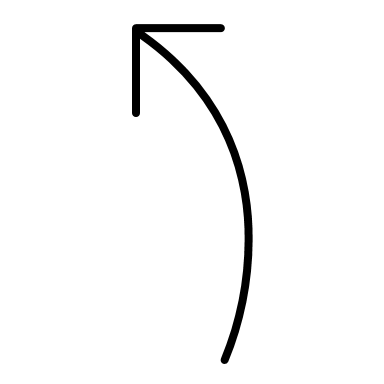 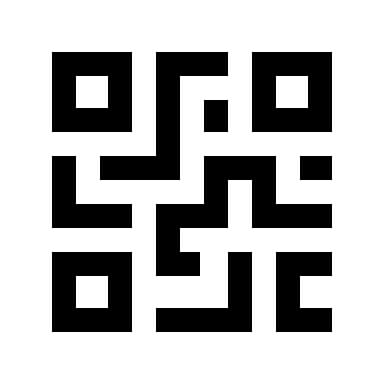 Drive Train
Control Package
Alexander Wozny
30
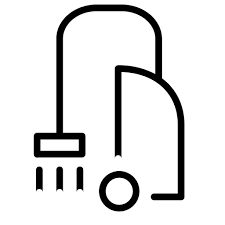 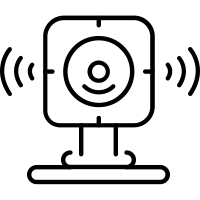 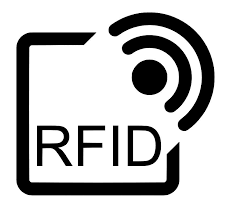 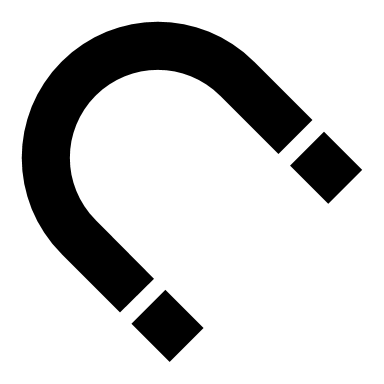 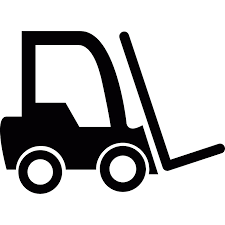 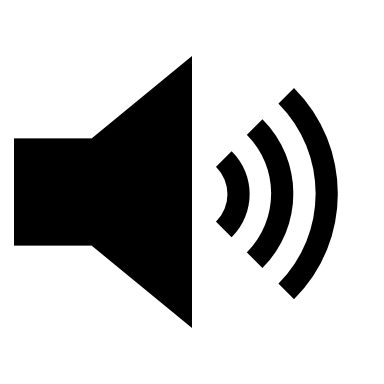 [Speaker Notes: Omni-directional Wheels
lithium polymer battery 
Magnetic tape for navigation
Vacuum end effector for manipulation
RFID
Lidar]
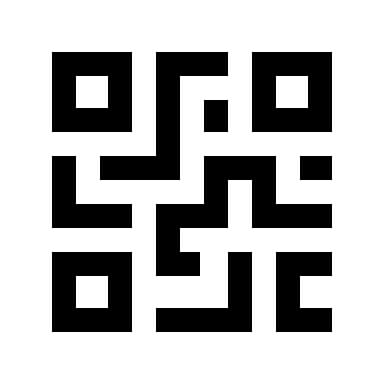 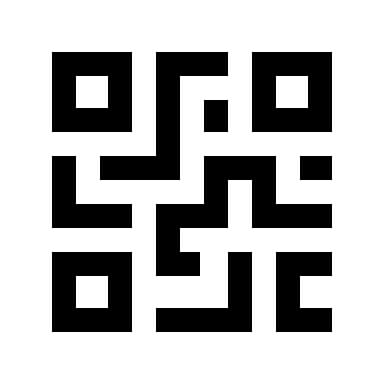 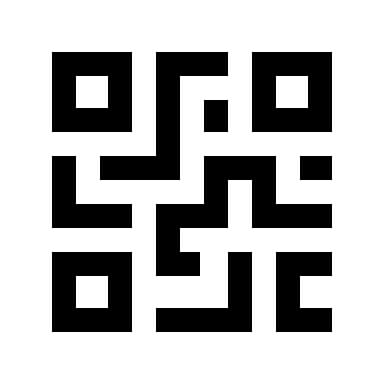 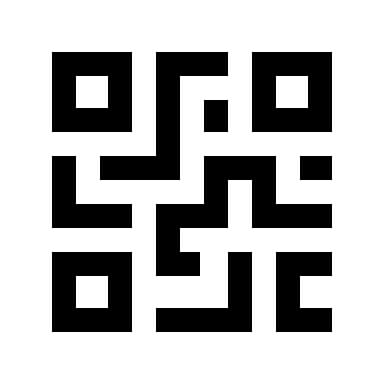 Autonomous Robots 
at work
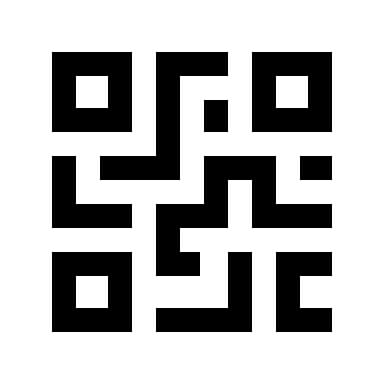 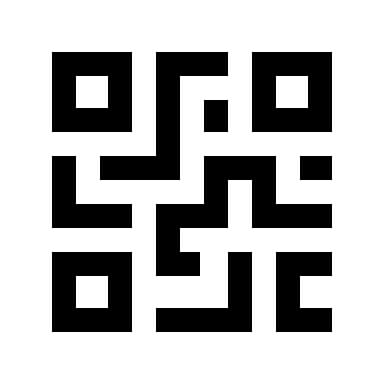 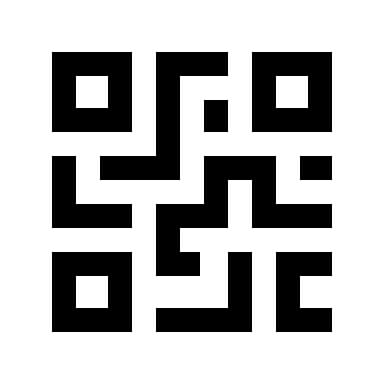 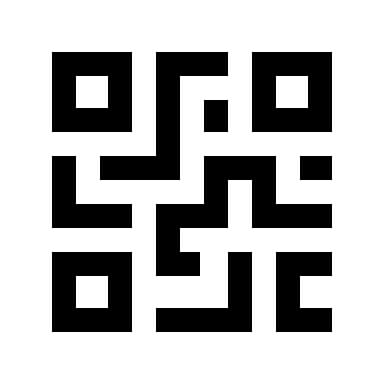 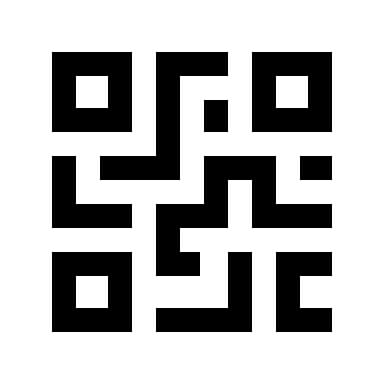 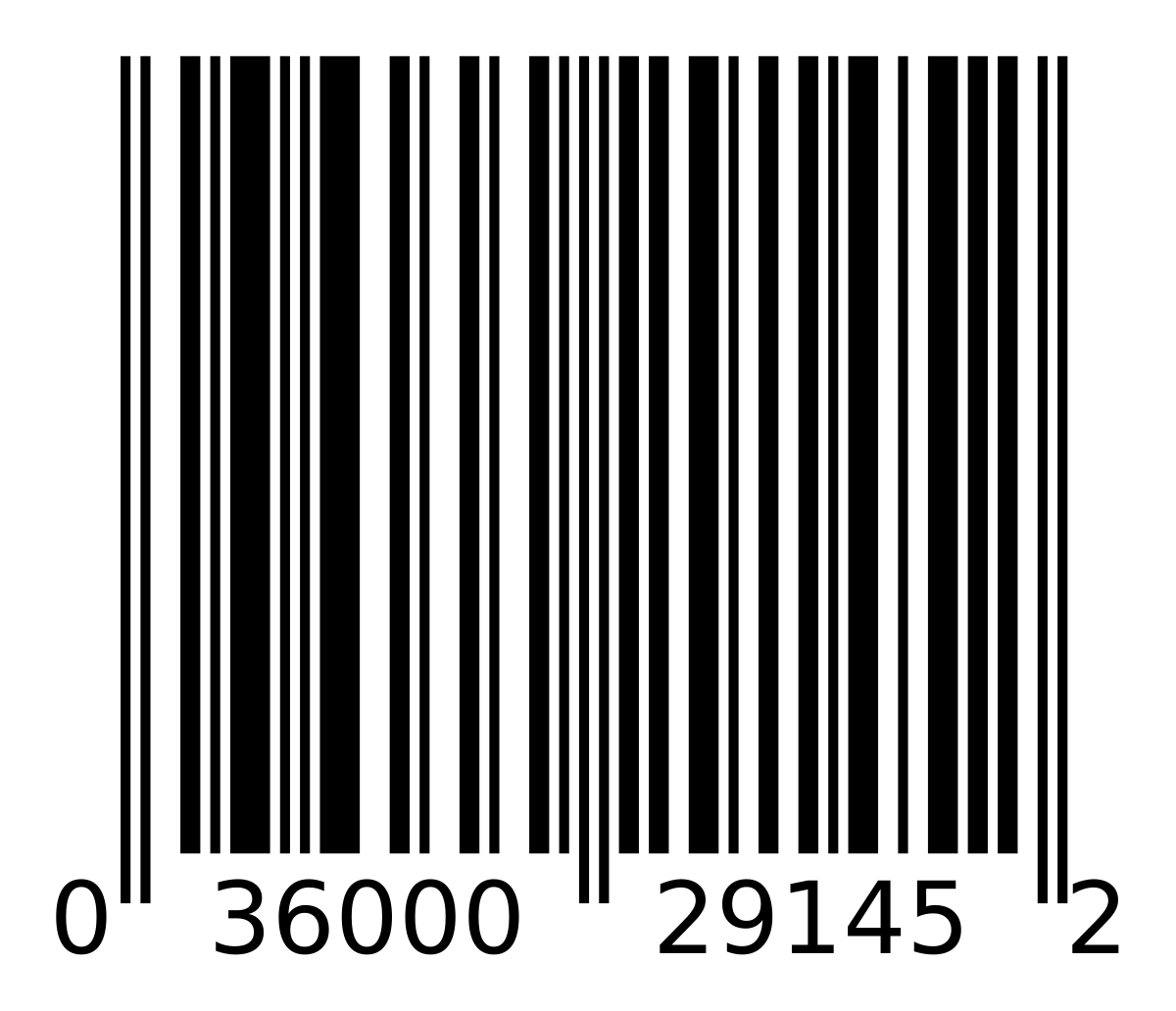 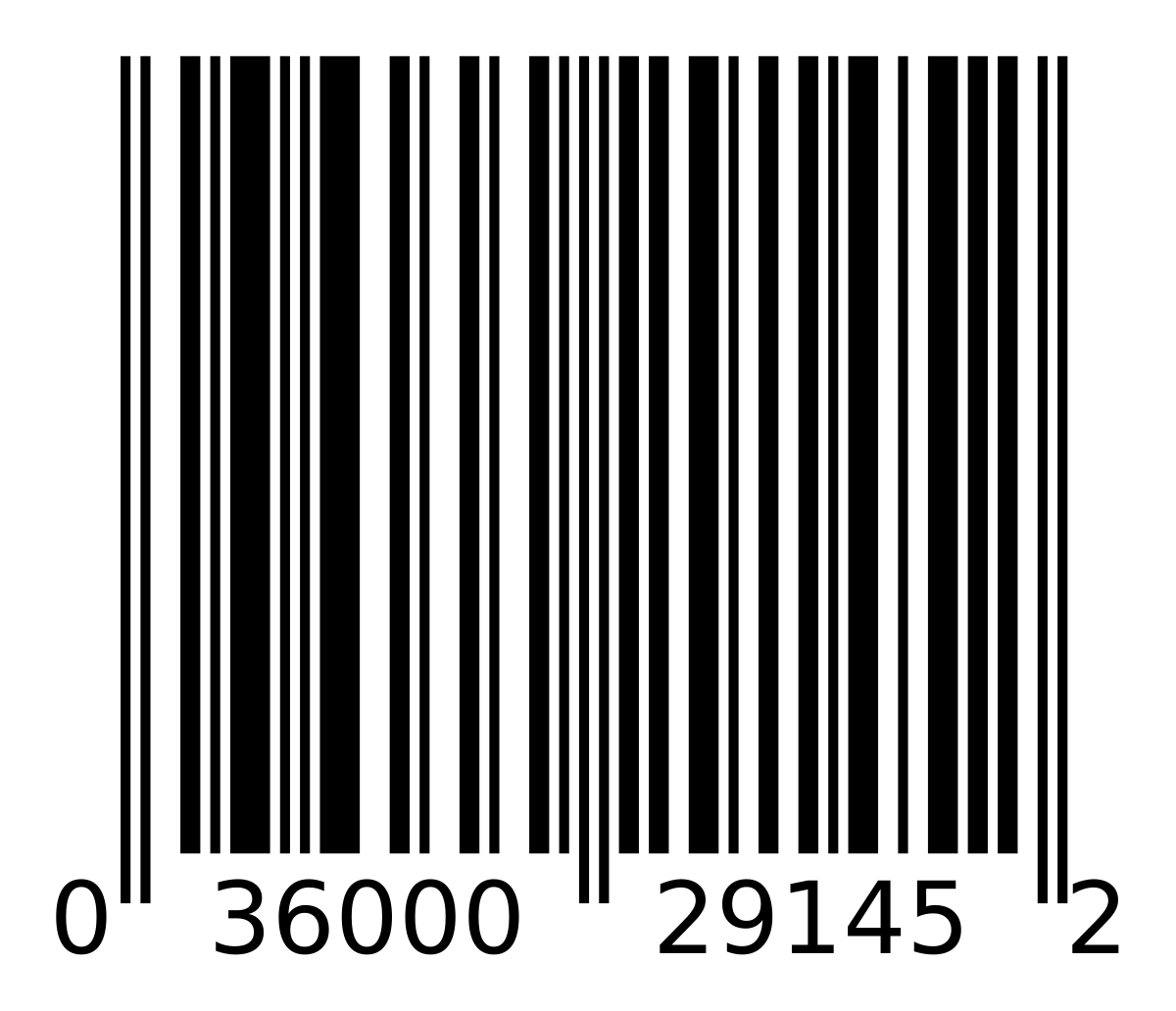 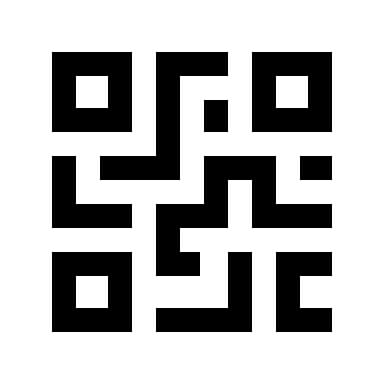 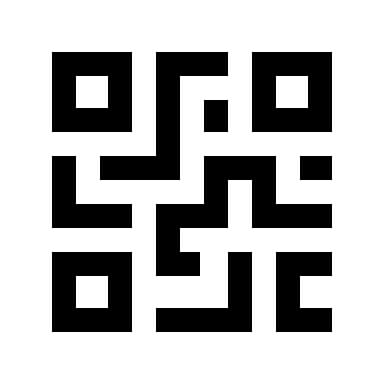 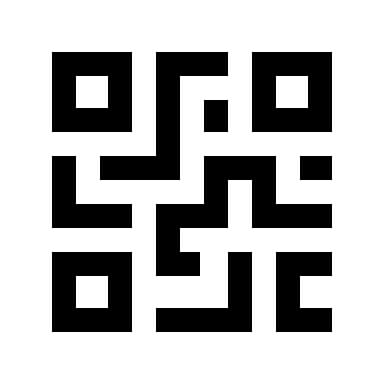 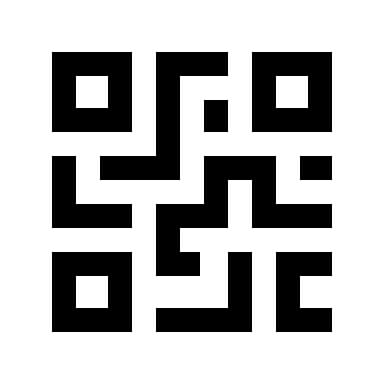 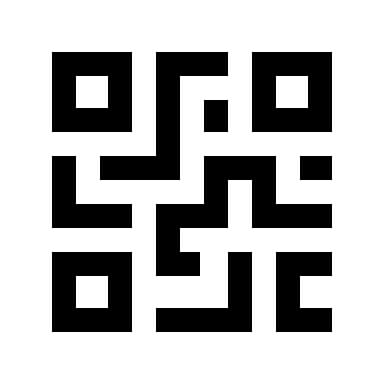 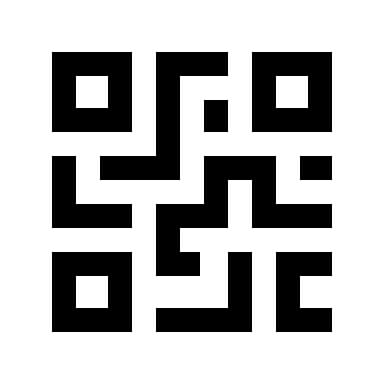 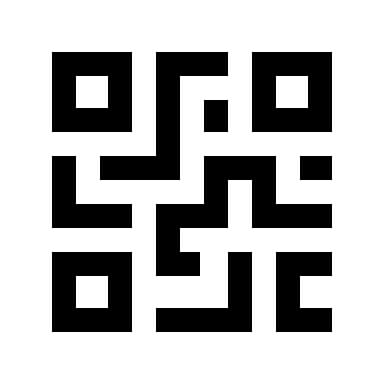 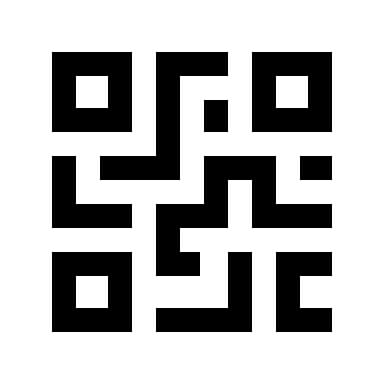 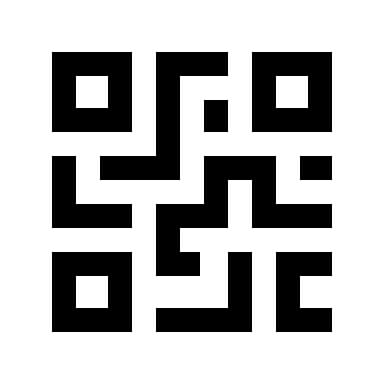 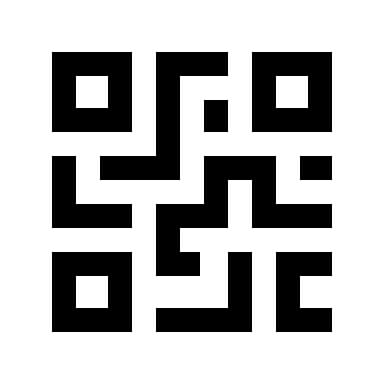 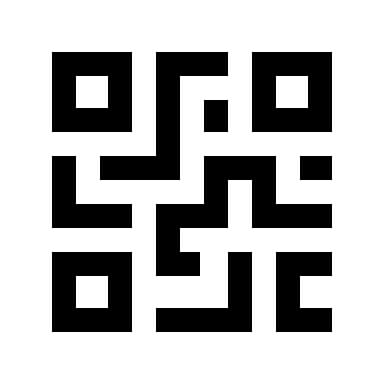 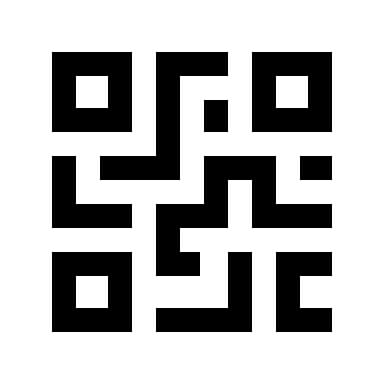 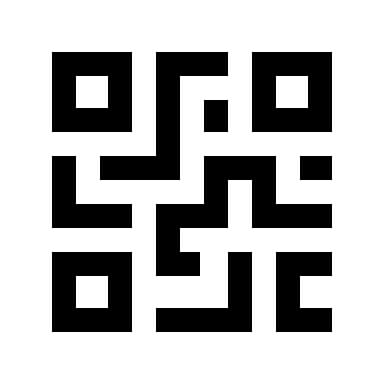 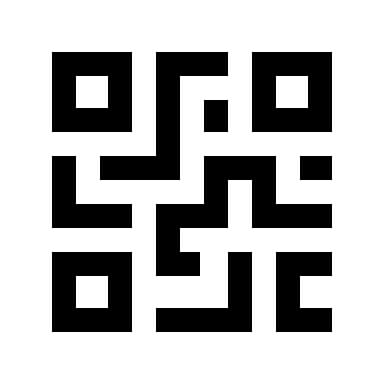 45
[Speaker Notes: The robot will be able to support a load of 50 pounds]
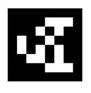 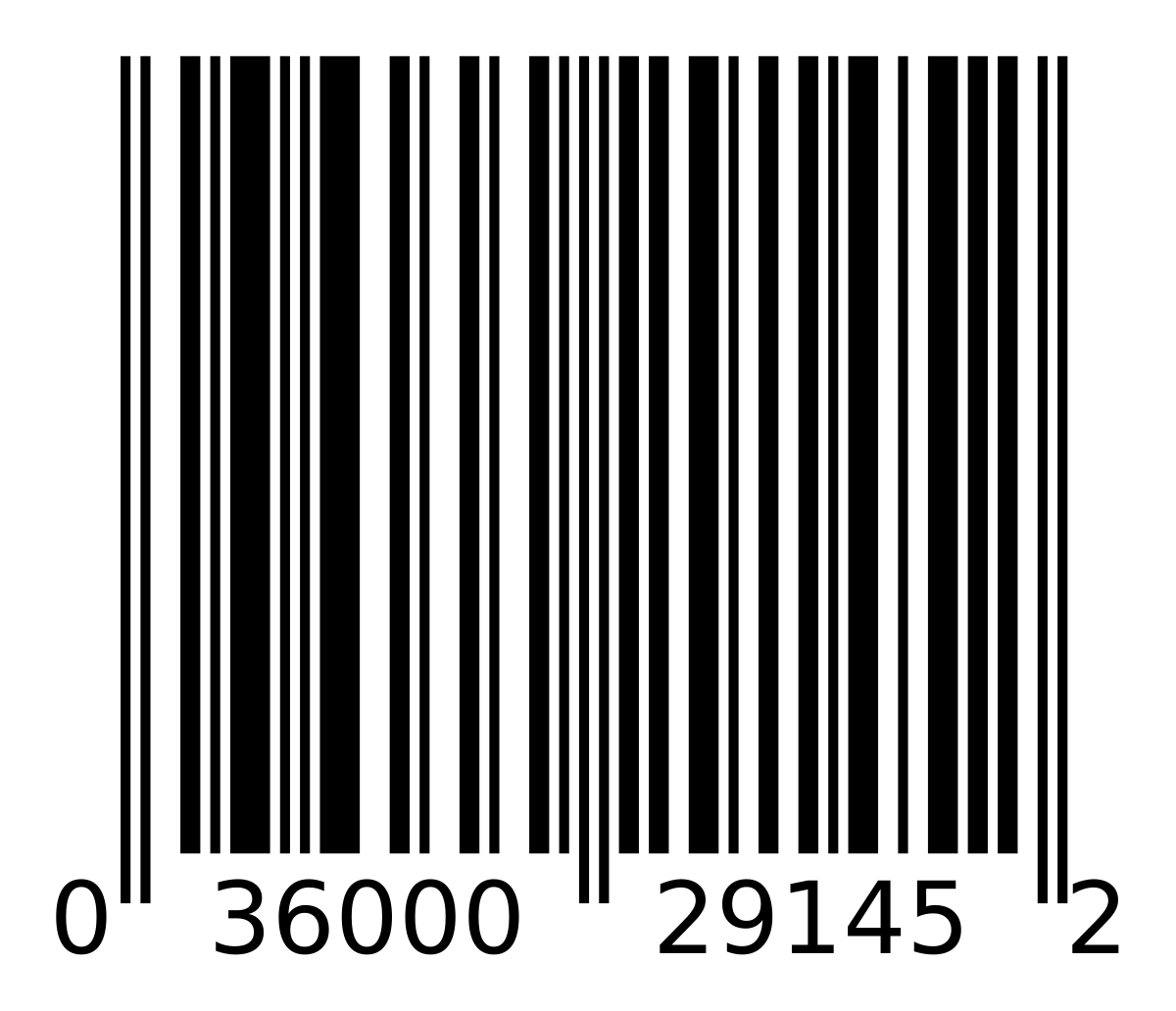 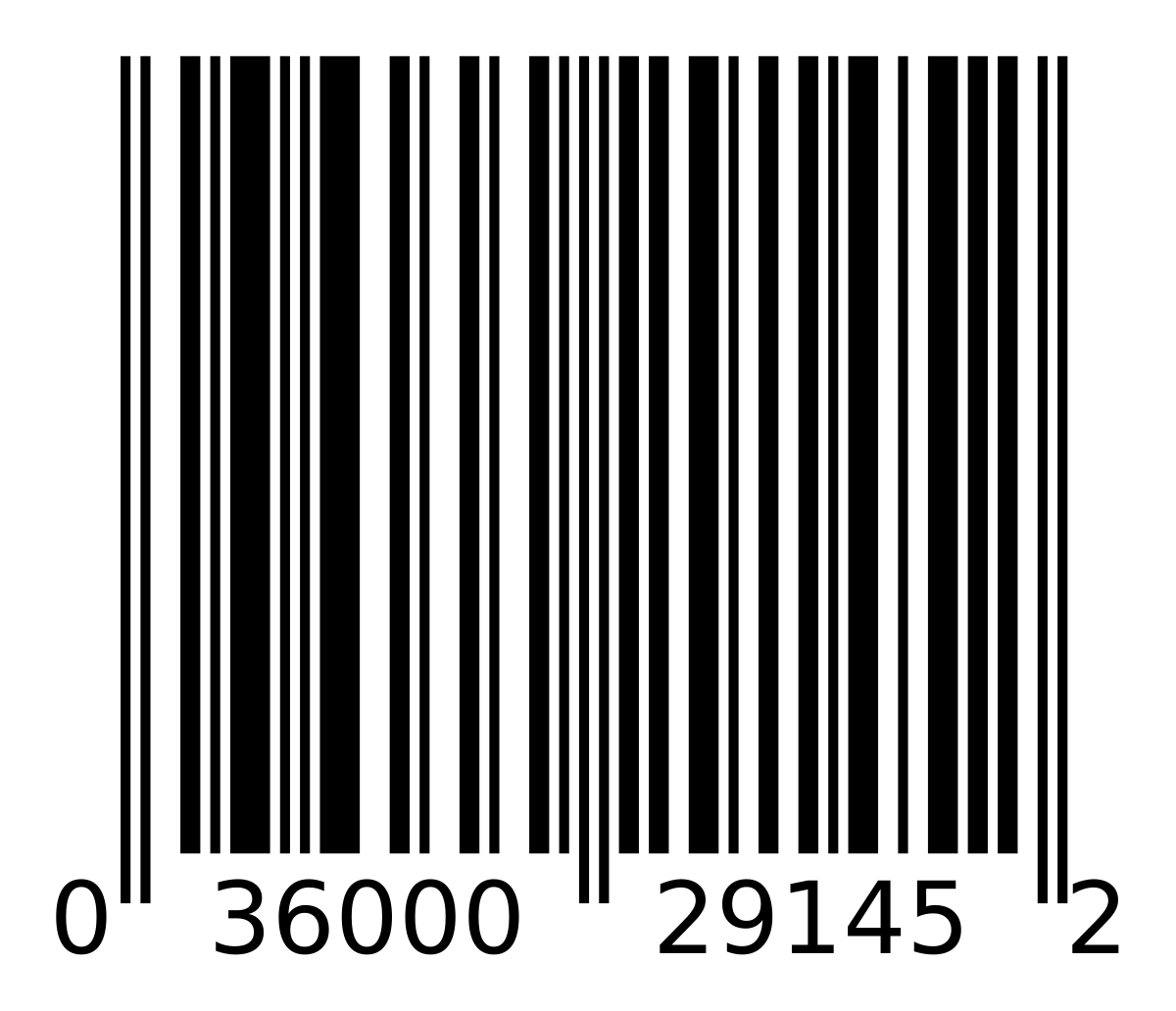 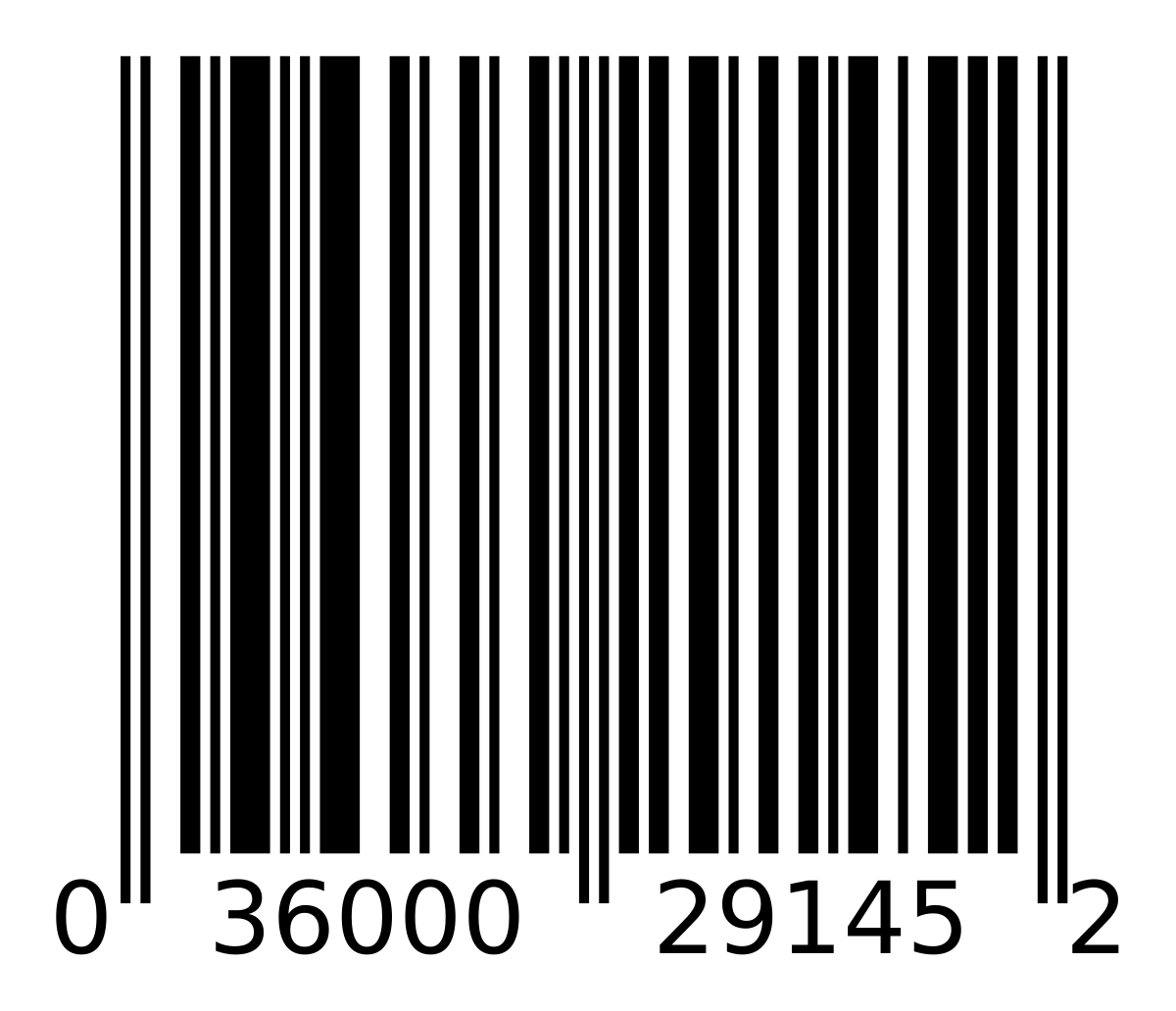 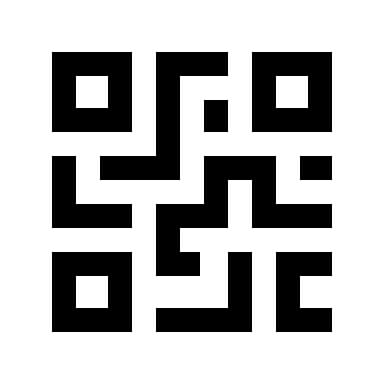 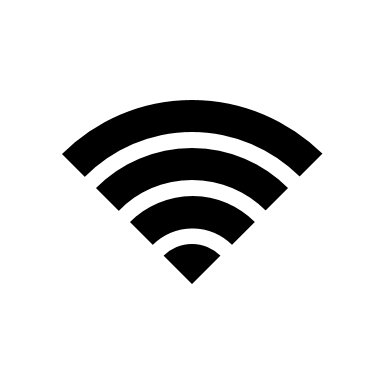 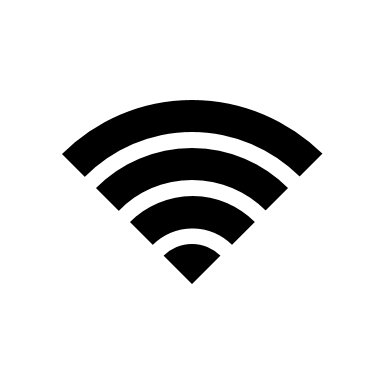 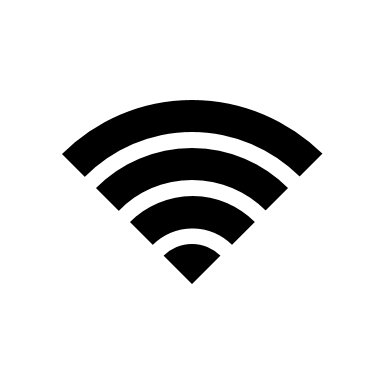 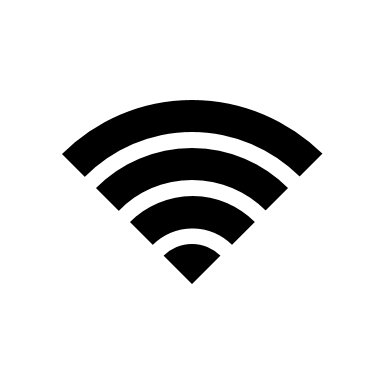 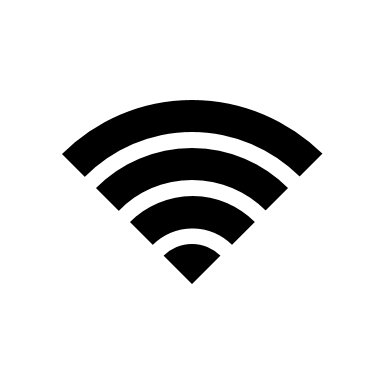 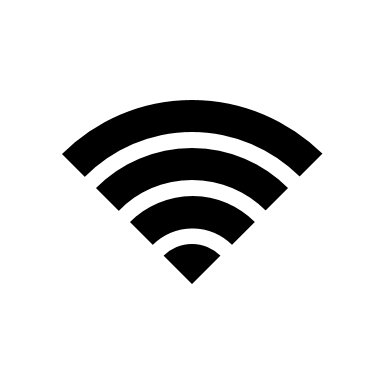 46
“”
“Differential Forklift”
Differential
steering
RFID
Magnetic tape
Infrared
Fork
Ultrasonic
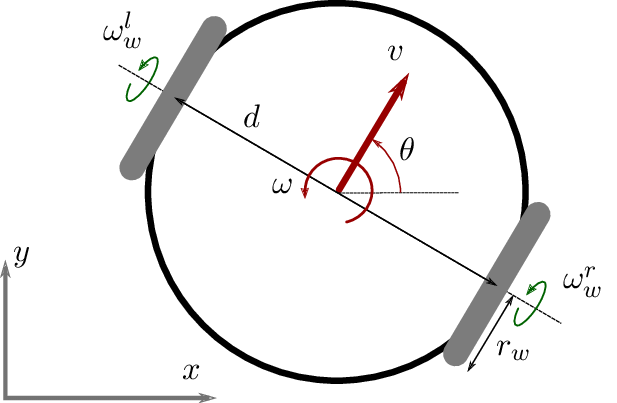 4
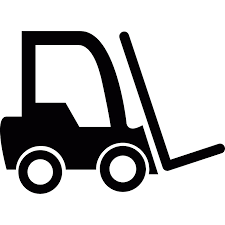 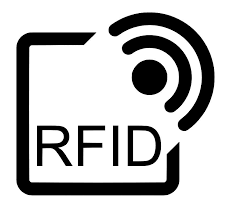 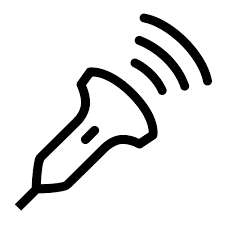 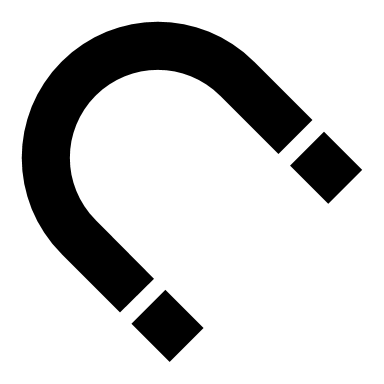 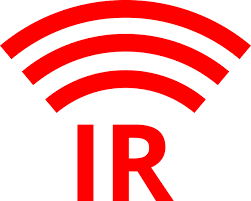 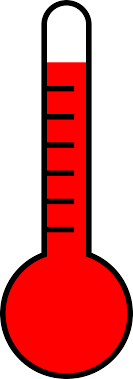 Path Finding
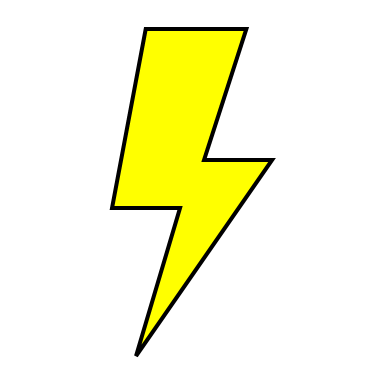 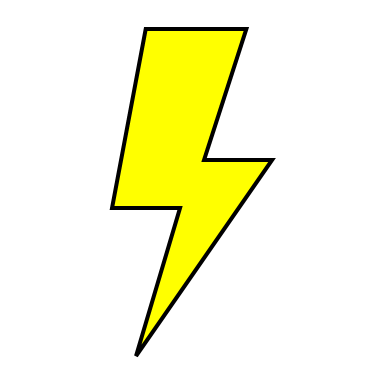 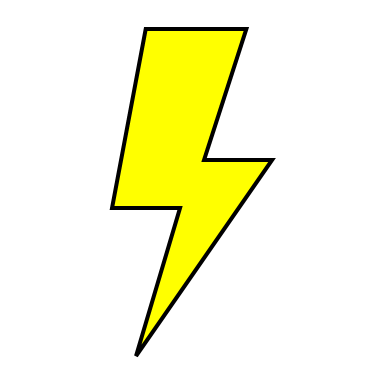 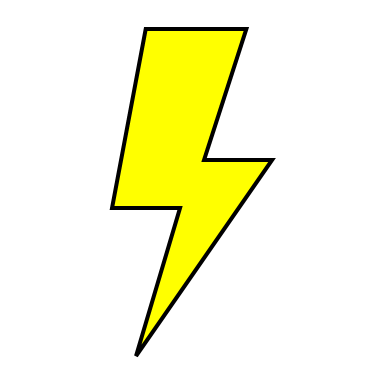 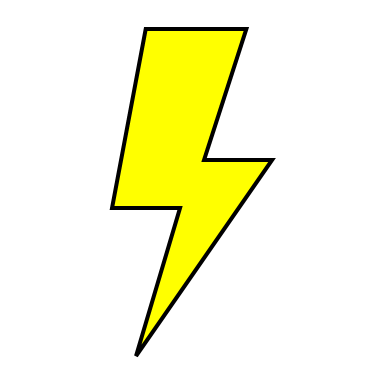 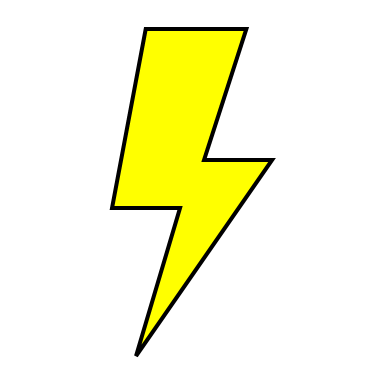 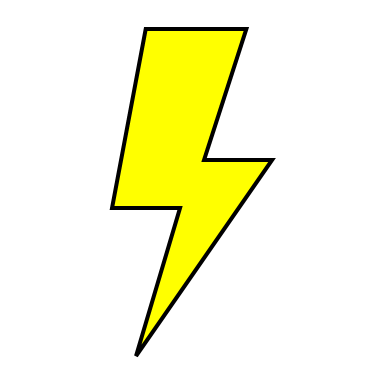 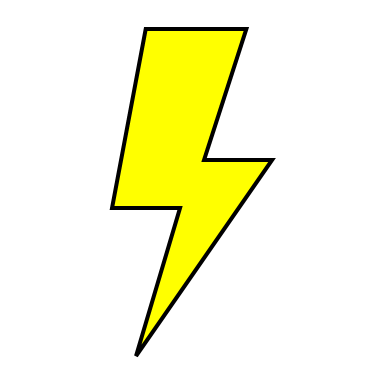 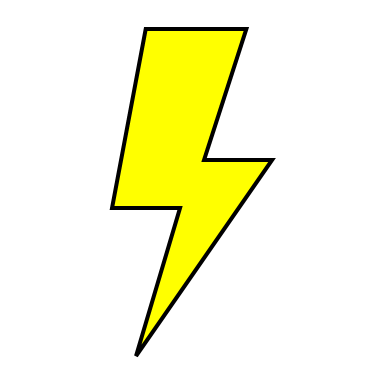 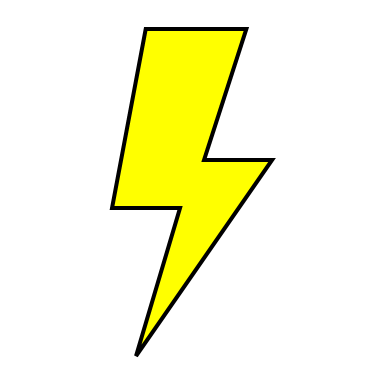 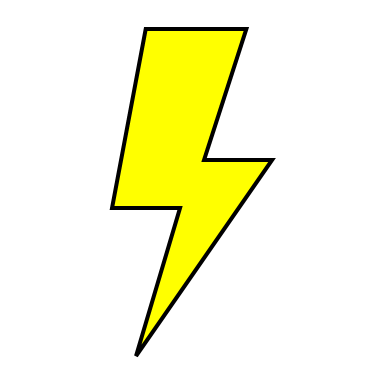 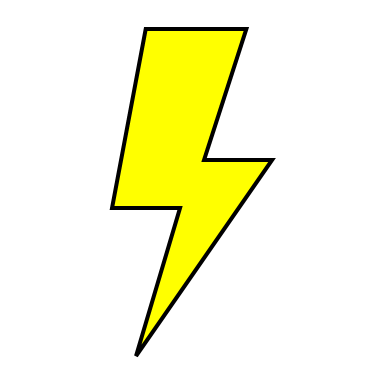 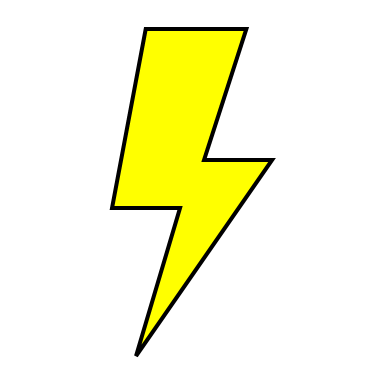 48
[Speaker Notes: MAYBE ADD HEATED WIRE AS WELL]
49
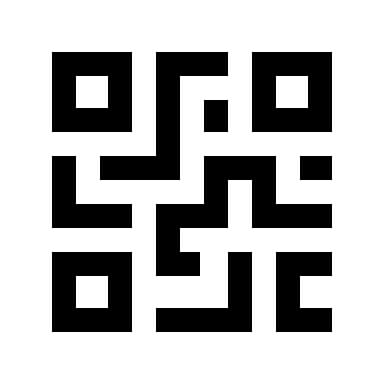 Lift Force
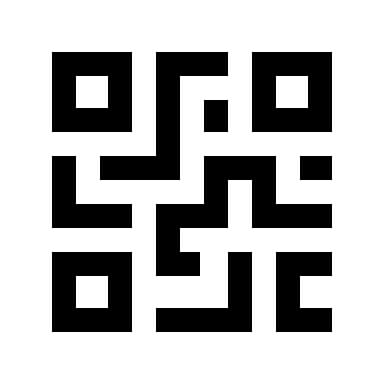 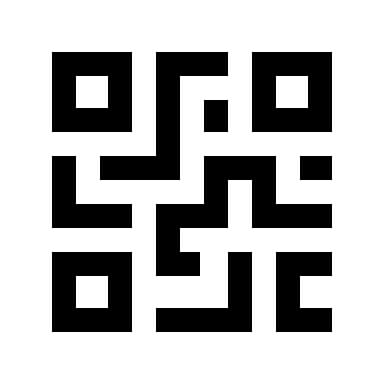 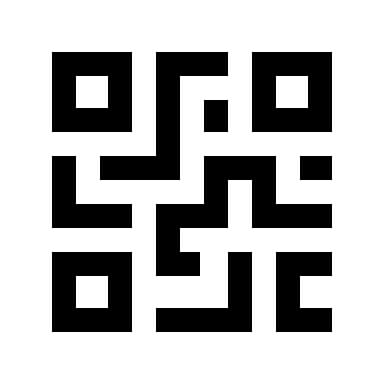 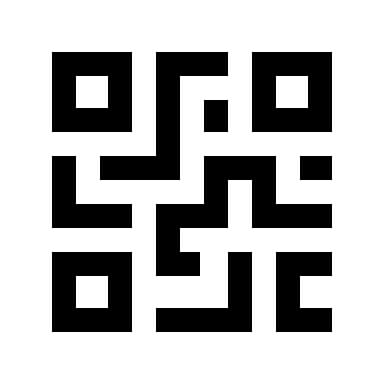 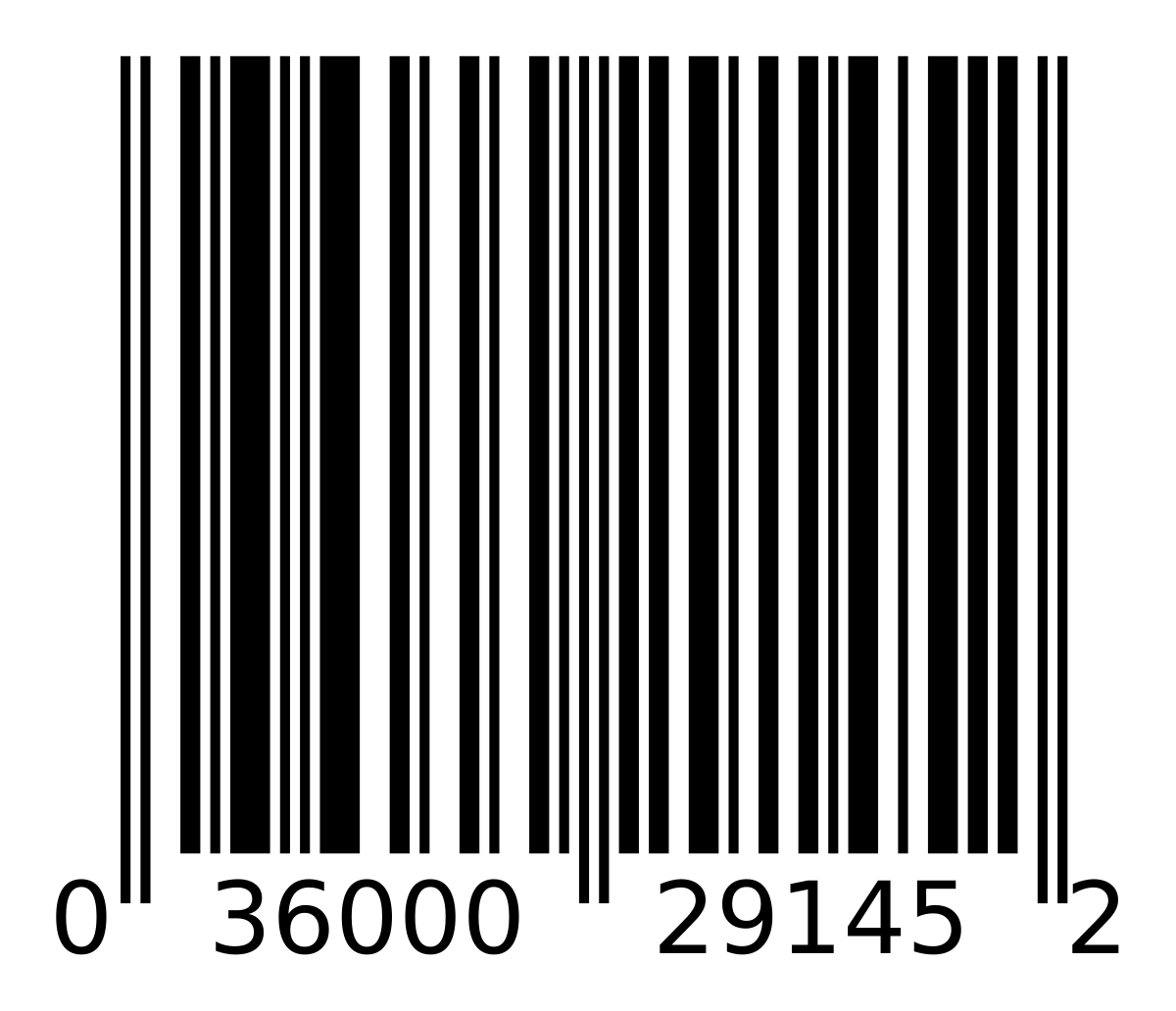 50
[Speaker Notes: Claw]
Appendix
51
Needs Table
52
Needs Table (continued)
53
Needs Table (continued)
54
Functional Decomposition
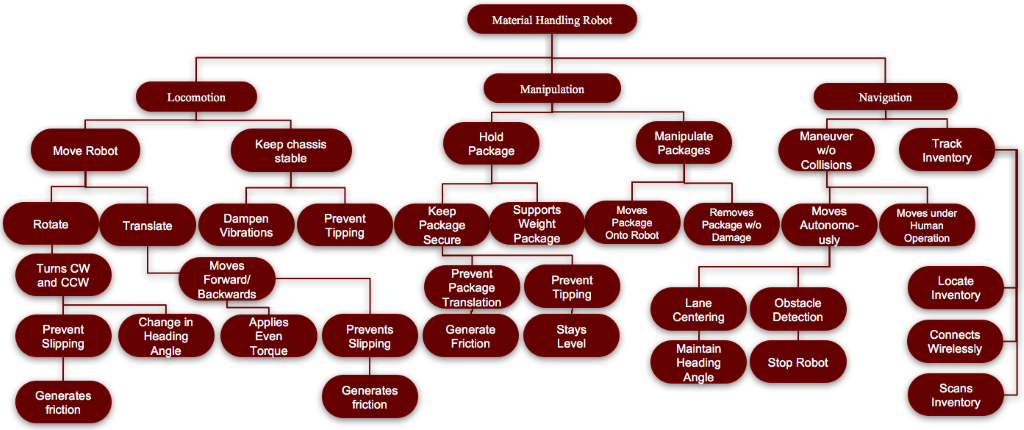 55
[Speaker Notes: 3 primary systems: 
Locomotion – has to do with physically moving the robot
Manipulation – has to do with moving and manipulating the packages
Navigation – has to do with moving around and navigating around the warehouse
	- Inventory Tracking]
56
57
58
59
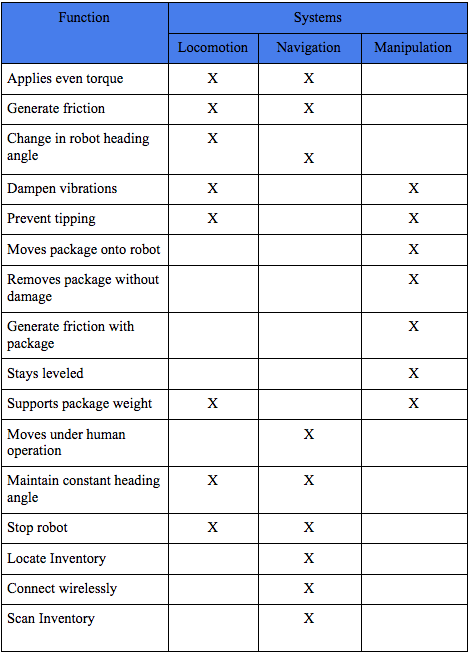 60
Targets and Metrics
61
Targets and Metrics (cont.)
62
Targets and Metrics (cont.)
63
Morphological Chart
64
Binary Pairwise Comparison
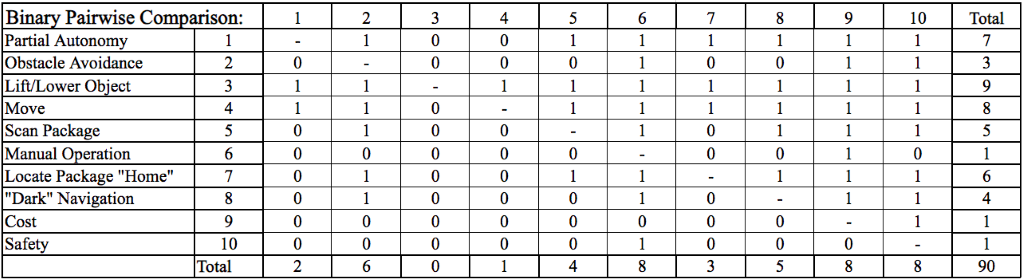 65
House of Quality
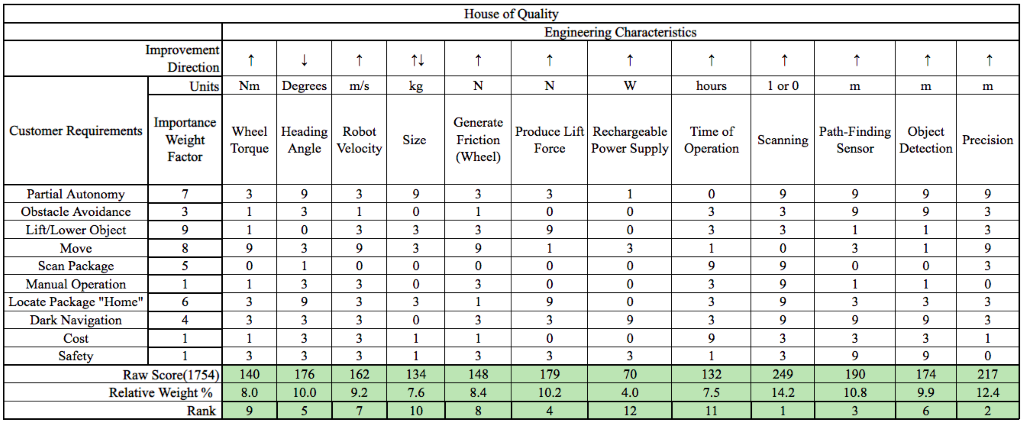 66
Pugh Chart Iteration 1
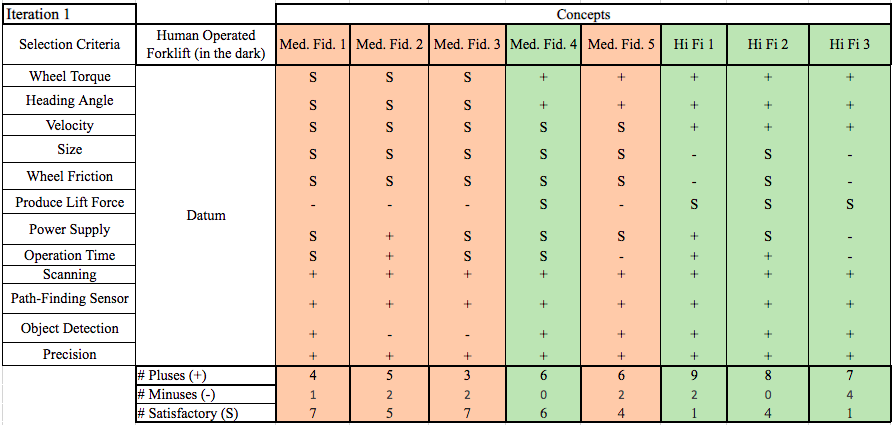 67
Pugh Chart Iteration 2
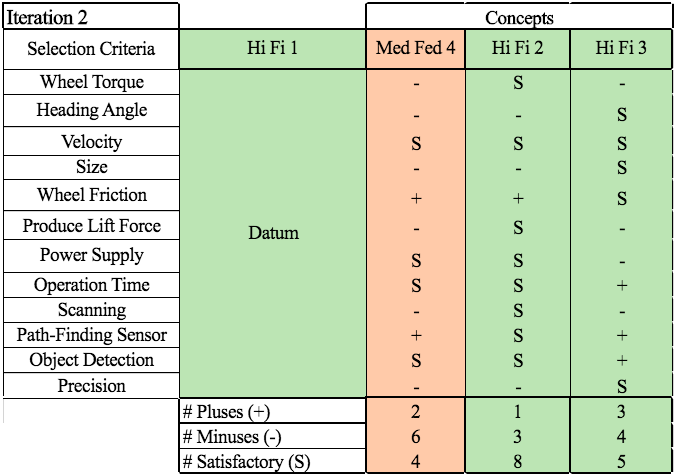 68
Pairwise Matrix
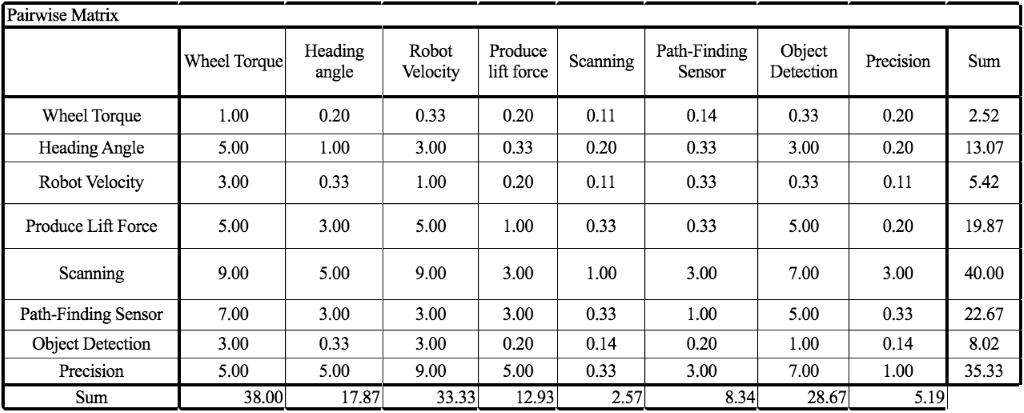 69
Normalized Pairwise Matrix
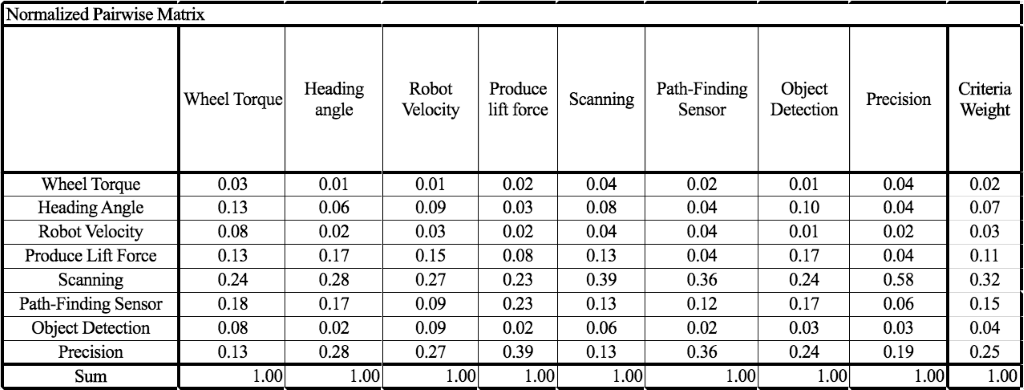 70
Consistency Check Engineering Characteristics
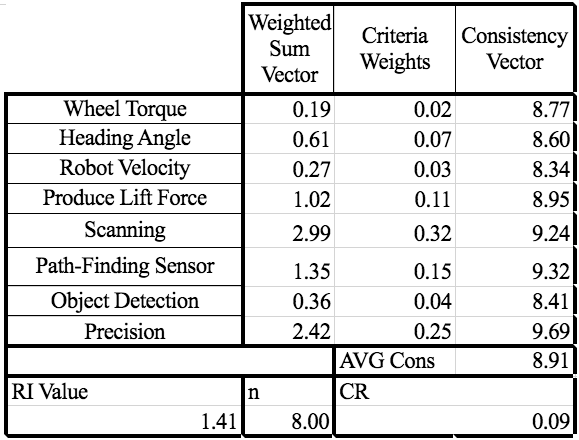 71
Wheel Torque Matrices
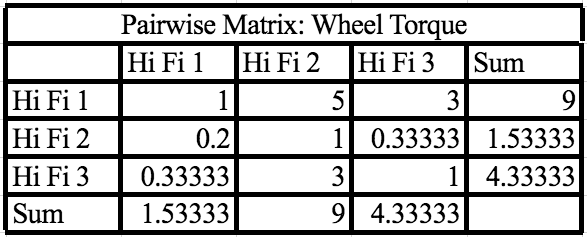 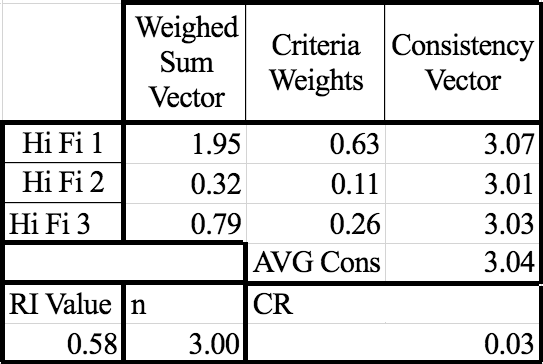 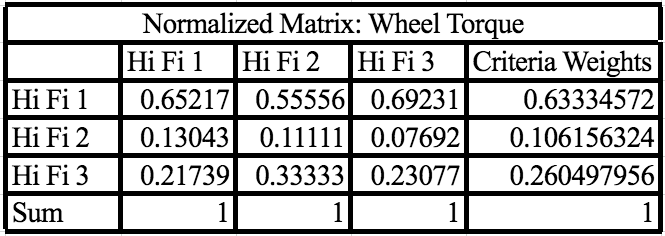 72
Heading Angle Matrices
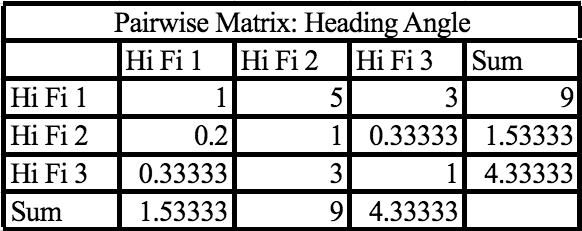 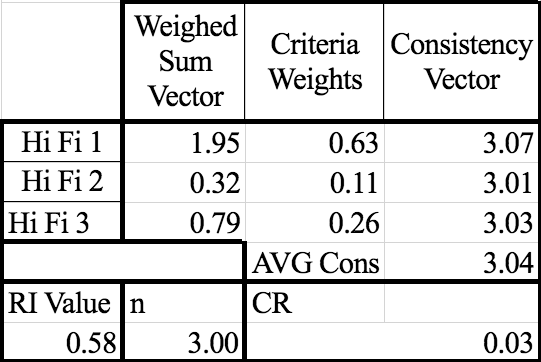 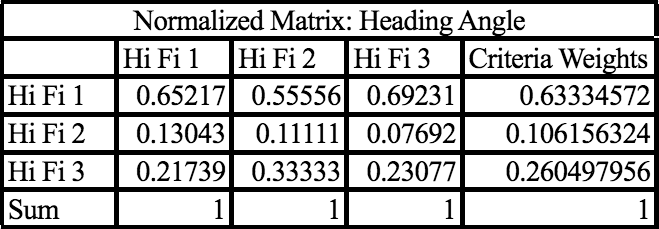 73
Robot Velocity Matrices
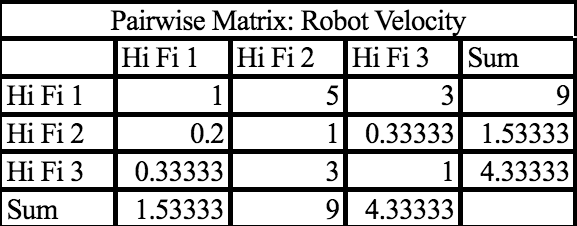 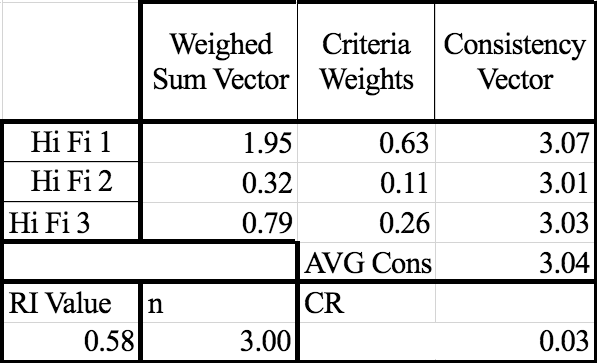 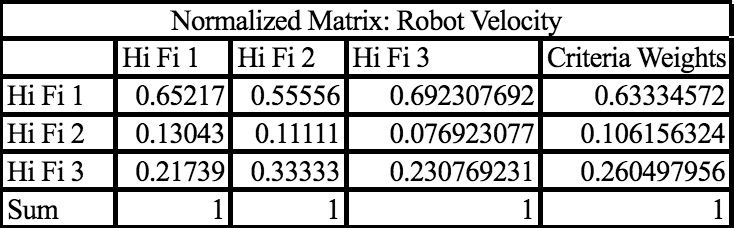 74
Lift Force Matrices
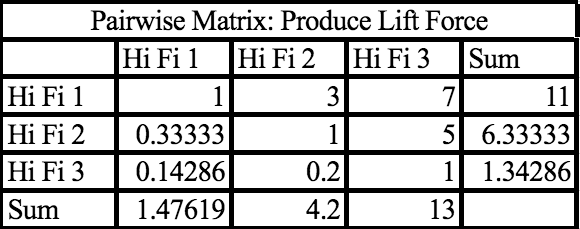 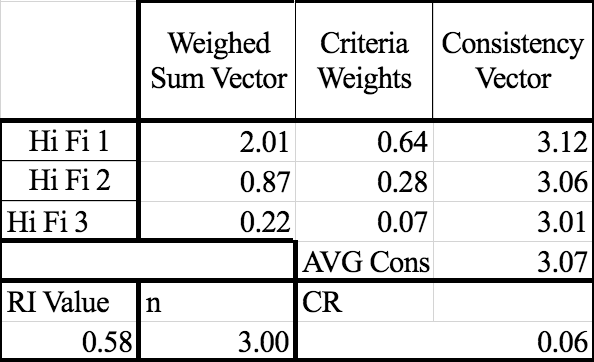 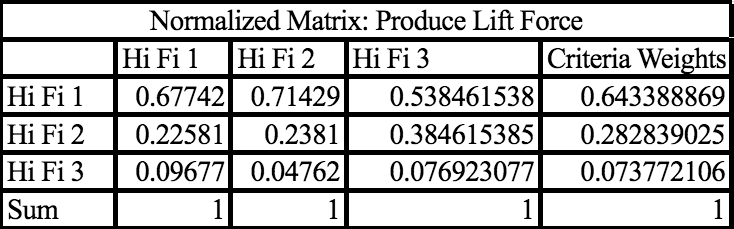 75
Scanning Matrices
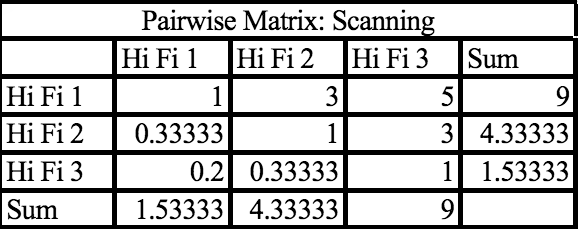 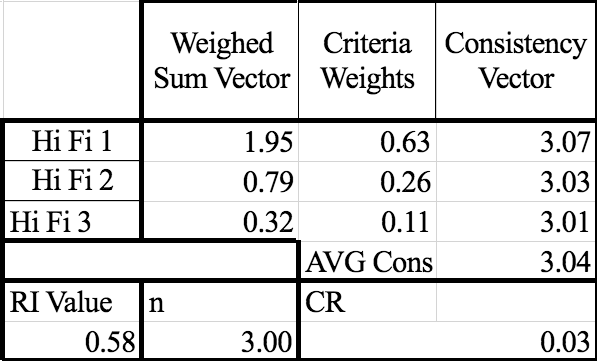 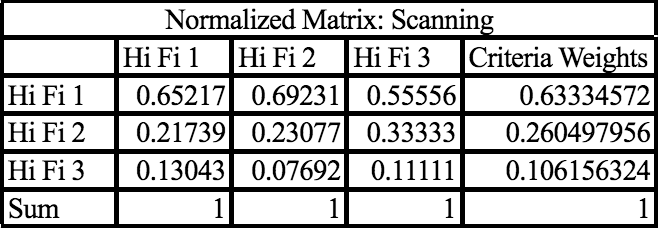 76
Path Finding Matrices
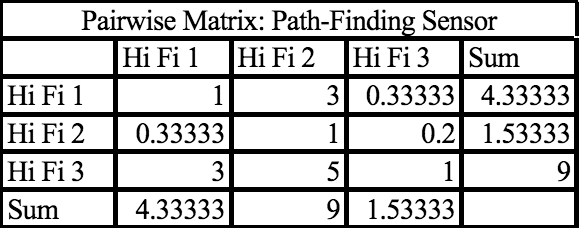 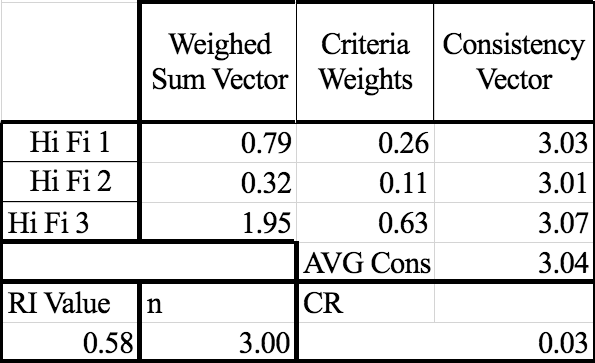 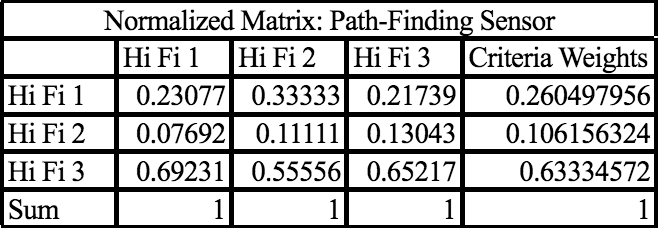 77
Object Detection
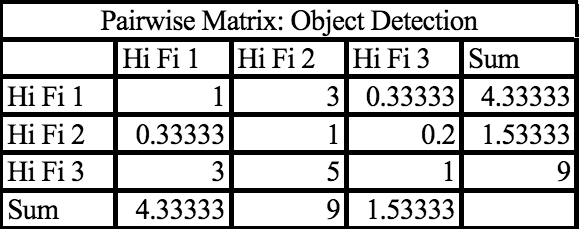 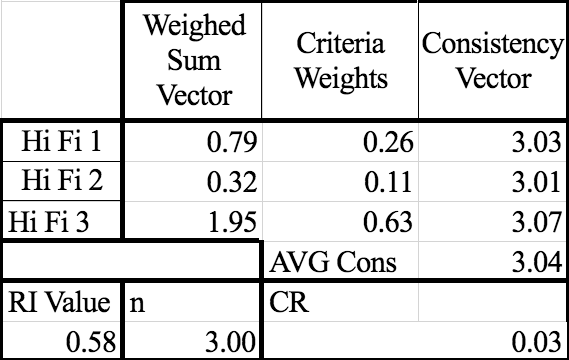 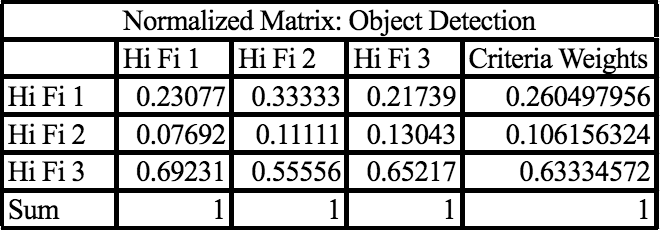 78
Precision
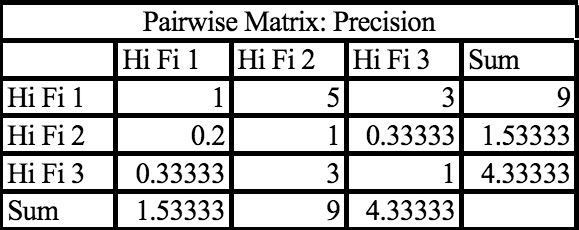 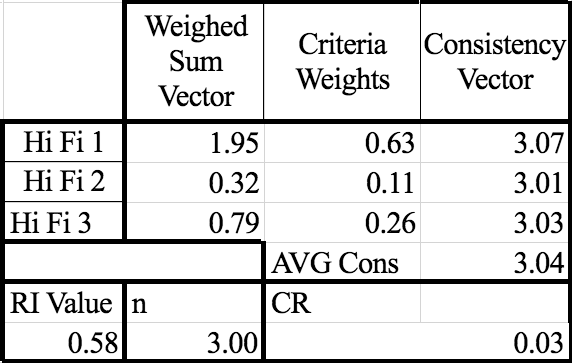 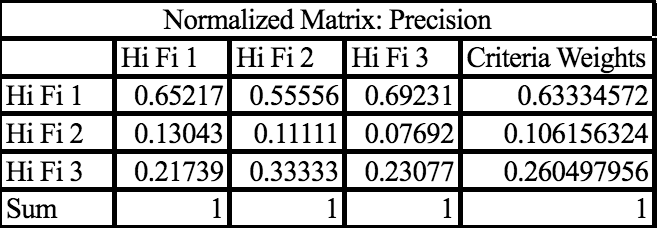 79
Final Selection
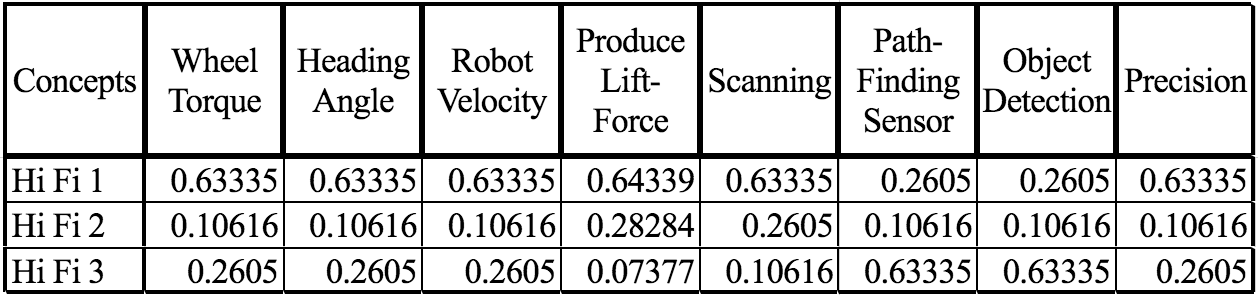 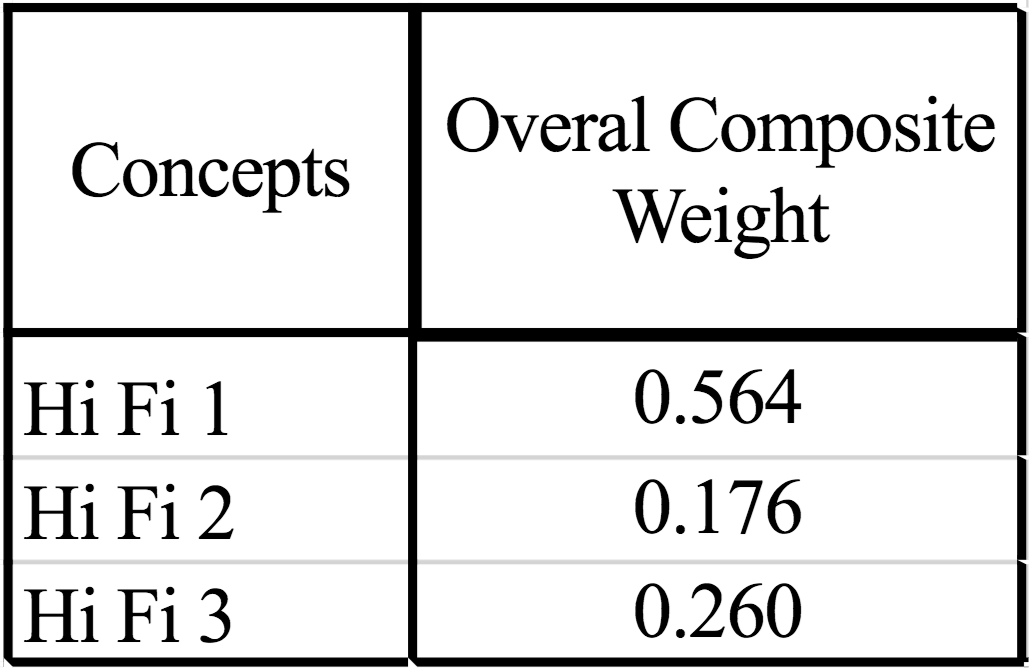 80
Spring Plan ME Team
81
Spring Plan EE Team
82